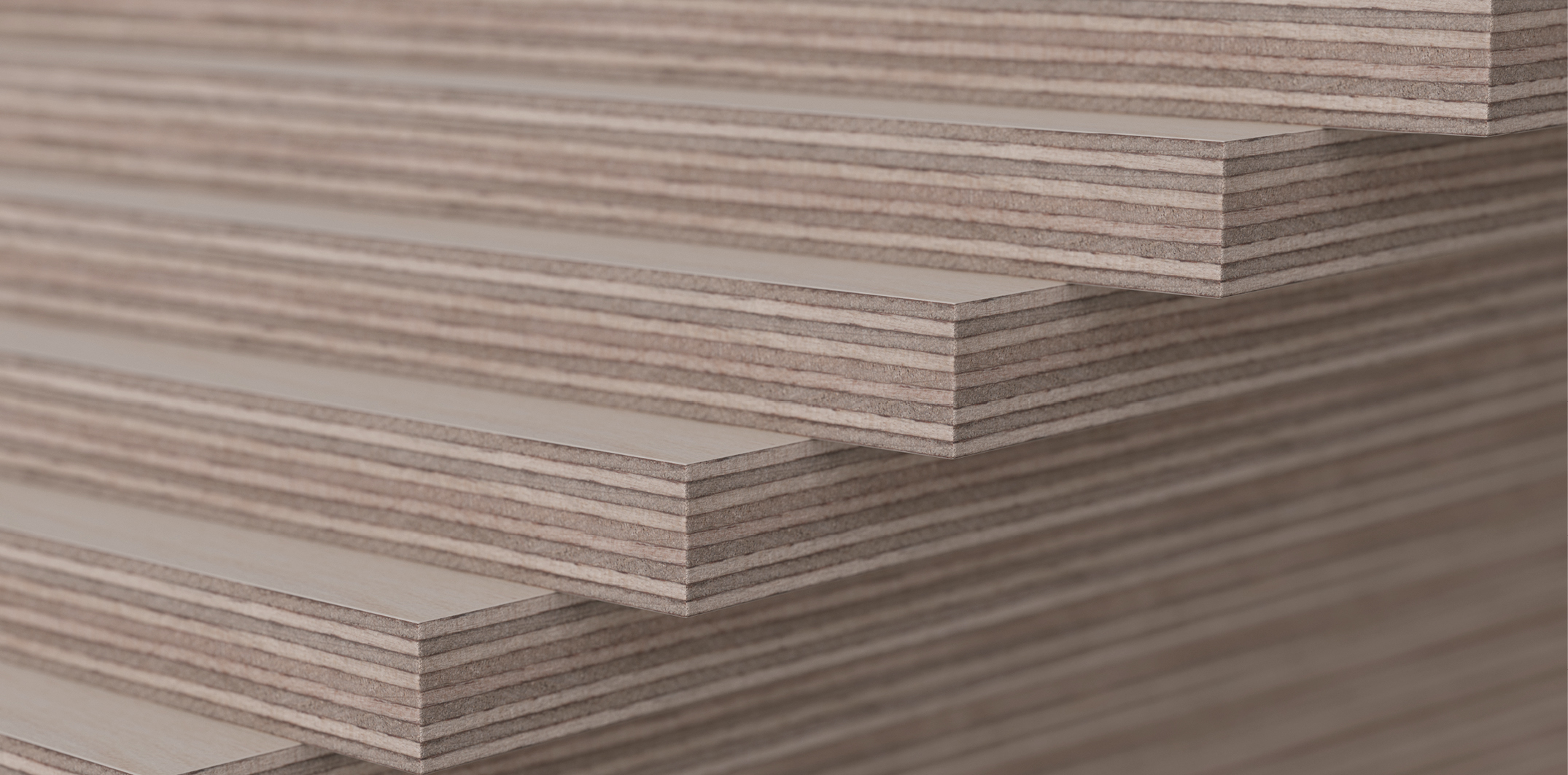 Teollinen puurakentaminen
Opetusmateriaalia teollisen puurakentamisen koulutukseen
2022
2
Aineiston käyttö
Aineiston alkuperä
Teollisen puurakentamisen oppimateriaali on tuotettu 2021-2022 Puuinfo Oy:n johtamassa hankkeessa, jossa mukana myös: 
Ammattiopisto Lappia,
TTS-Työtehoseura,
Kaakkois-Suomen ammattikorkeakoulu,
Metropolia ammattikorkeakoulu,
Jyväskylän ammattikorkeakoulu,
Tampereen yliopisto sekä
Puutuoteteollisuus ry.
Hanketta on rahoittanut ympäristöministeriö.
Aineisto on tarkoitettu käyttöön teollisen puurakentamisen koulutuksessa ja opiskelussa mahdollisimman laajasti.

Aineistolla on Nimeä-JaaSamoin (CC BY-SA) -lisenssi, joka edellyttää, että aineistoa käytettäessä tekijä mainitaan asianmukaisesti ja johdannaisteoksia saa levittää vain samalla lisenssillä kuin alkuperäistä teosta.

Alkuperäinen aineisto sekä Puuinfon mahdolliset päivitykset siihen julkaistaan aoe.fi-portaalissa sekä puuinfo.fi-sivustolla.
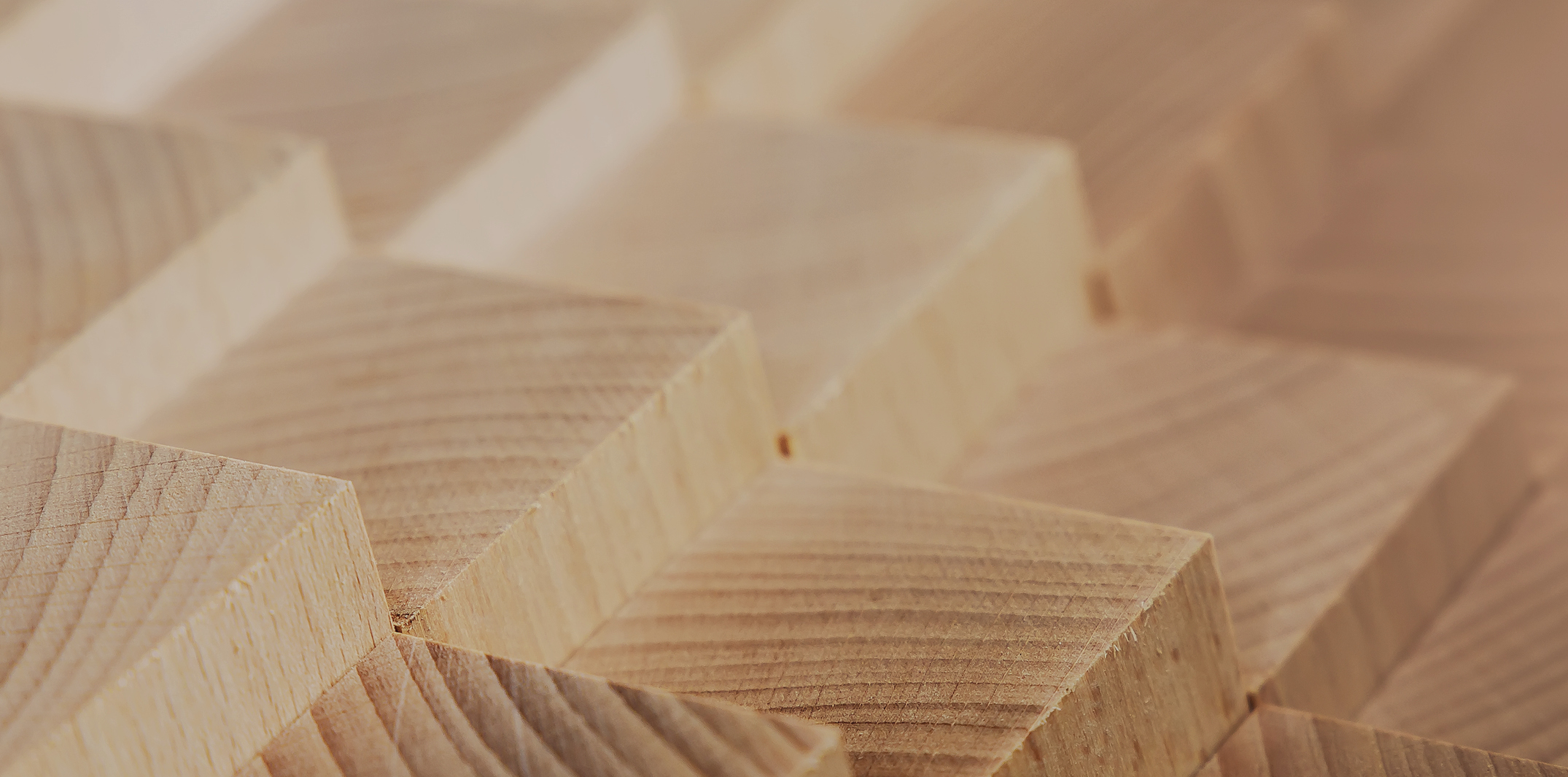 Rakennesuunnittelu
4
Tekijät
Tero Lahtela, Insinööritoimisto Tero Lahtela Oy
Julkaisupäivä: 2.12.2021
Rakennesuunnittelu
Puukerrostalon jäykistys
6
Puukerrostalon jäykistysmenetelmiä
Yleisin puukerrostalon jäykistysmenetelmä on 
Levyjäykisteiset seinät + Levyjäykisteiset välipohjat
Pilari-palkkirungon jäykistämisessä voidaan käyttää
Mastopilareita (max 4-kerroksinen rakennus)
Diagonaalijäykisteitä
Levyjäykisteitä
Puukerrostalon jäykistämiseen voidaan käyttää myös betonirakenteisia porrastorneja
Rakennesuunnittelu
7
Levyjäykisteinen puukerrostalo
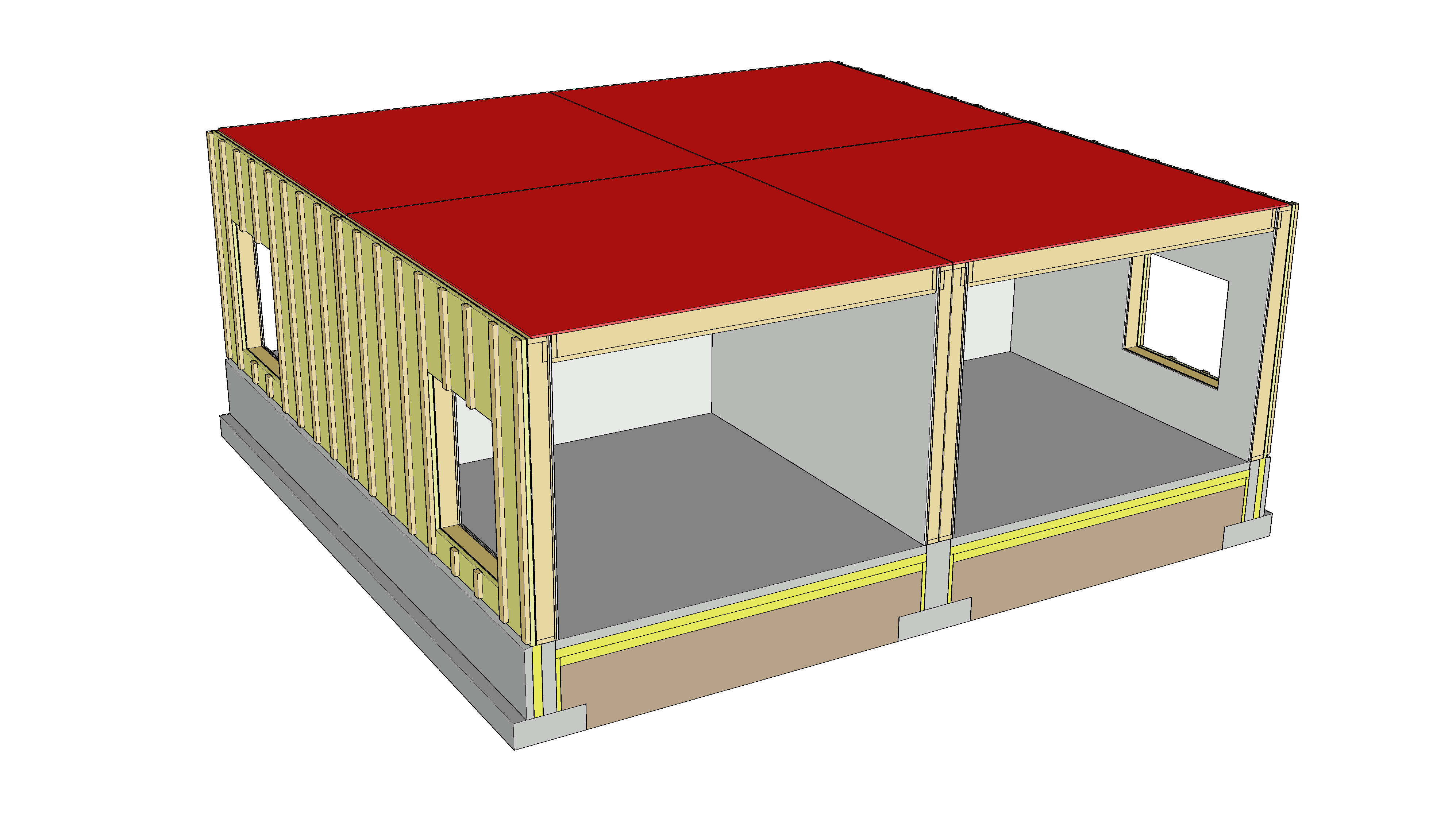 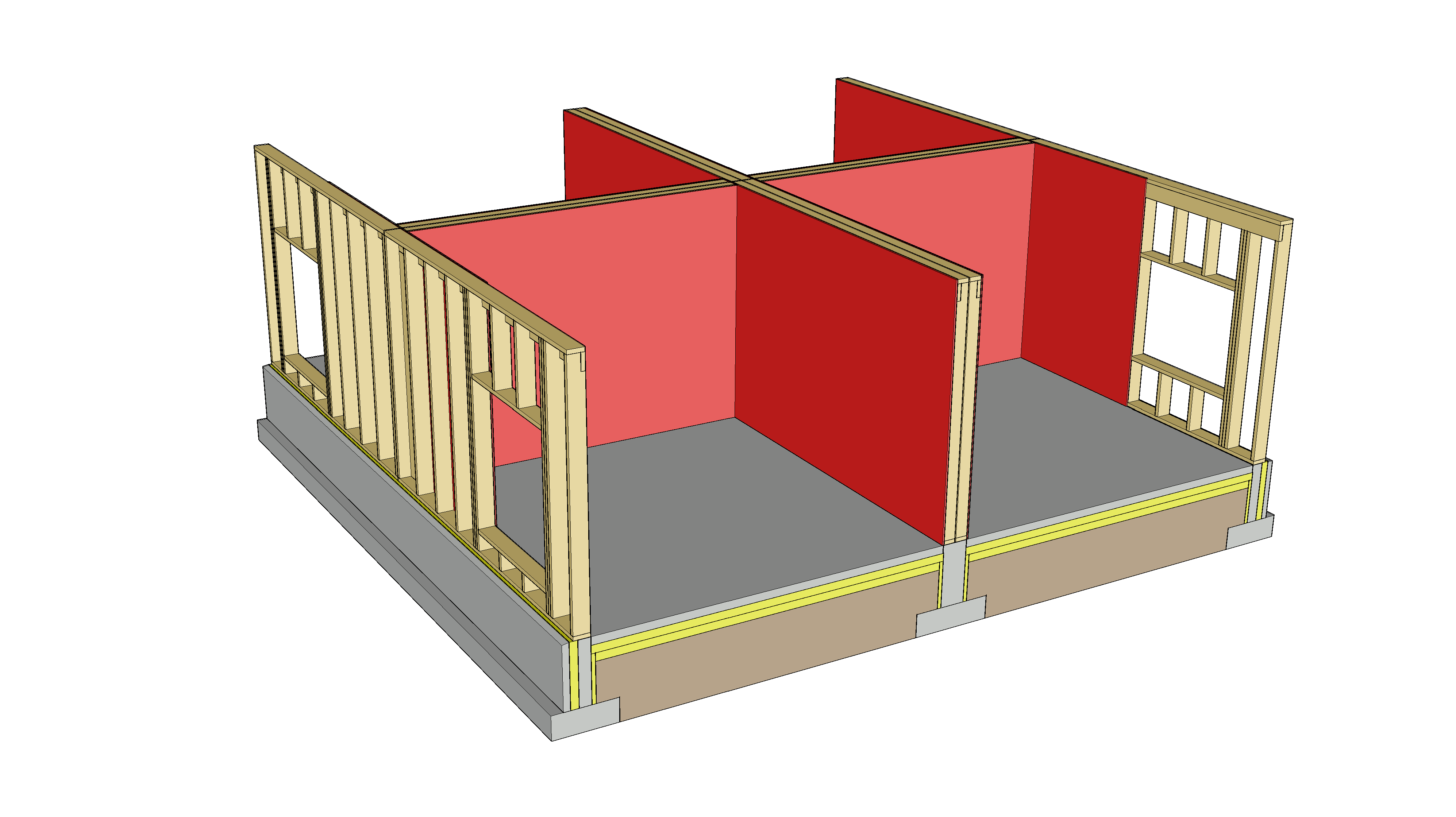 Rakennesuunnittelu
8
Levyjäykisteinen puukerrostalo
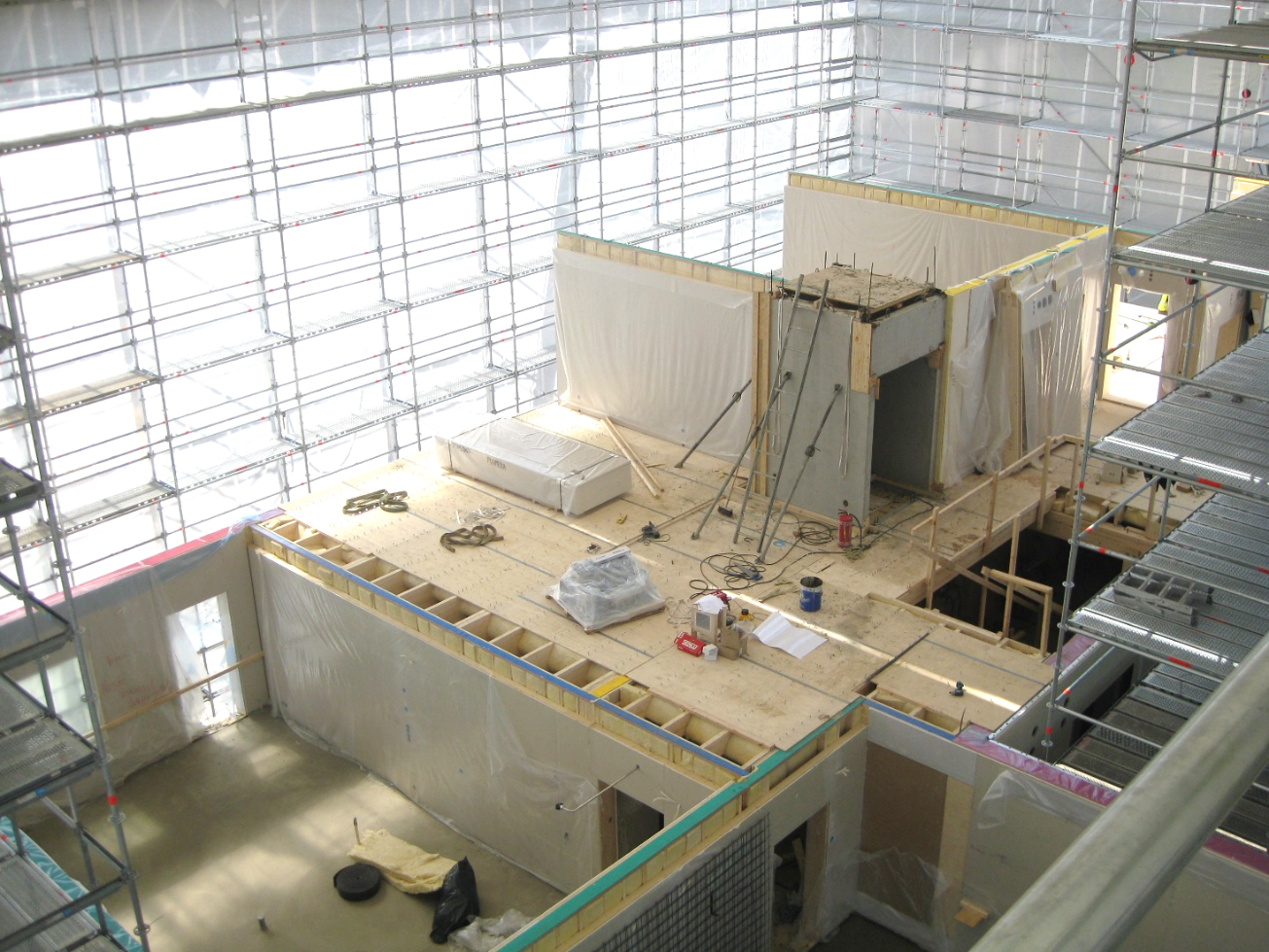 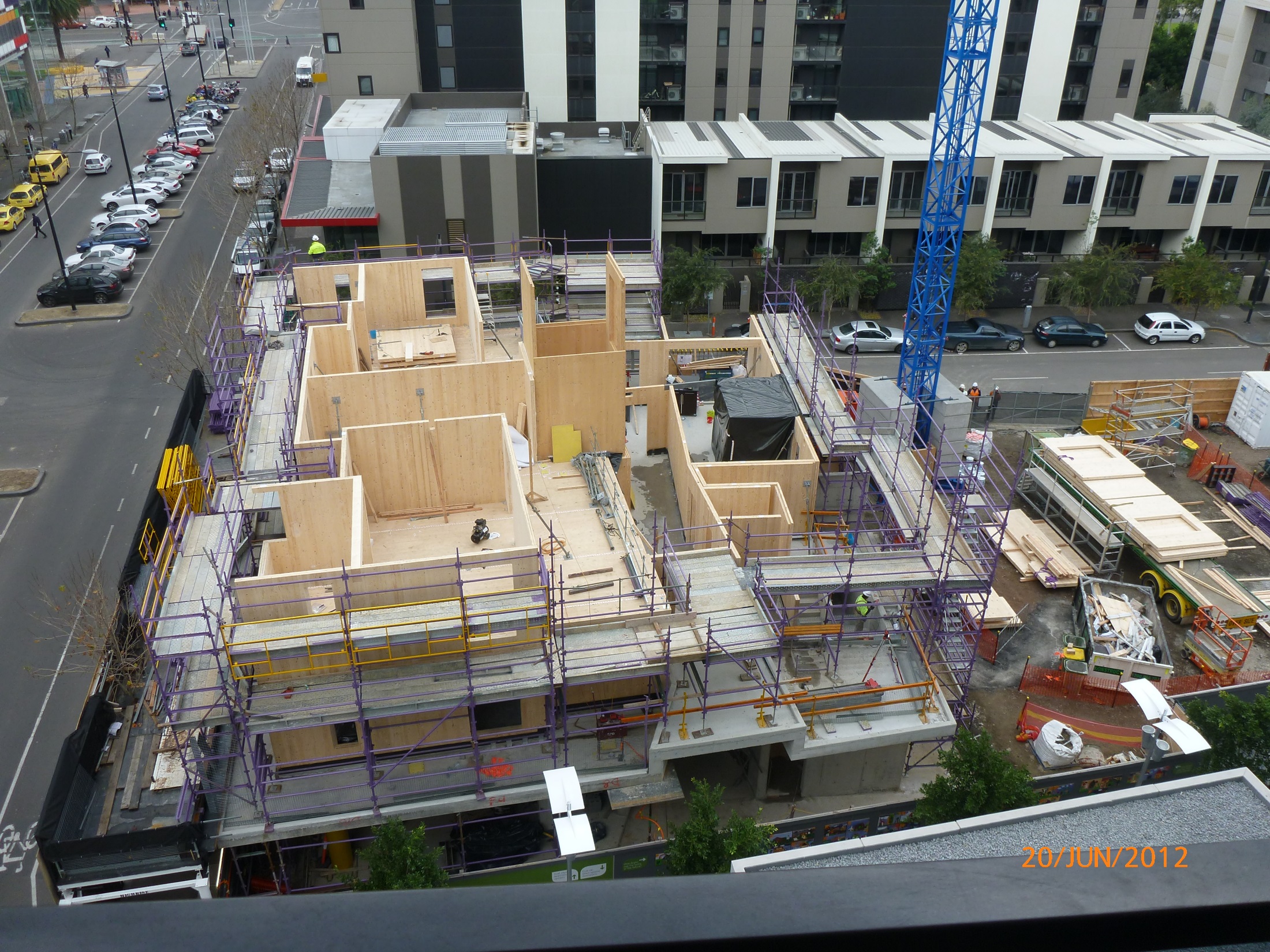 Kuva: Puuinfo
Kuva: www.aiff.net.au
Rakennesuunnittelu
9
Mastopilarijäykisteinen puukerrostalo
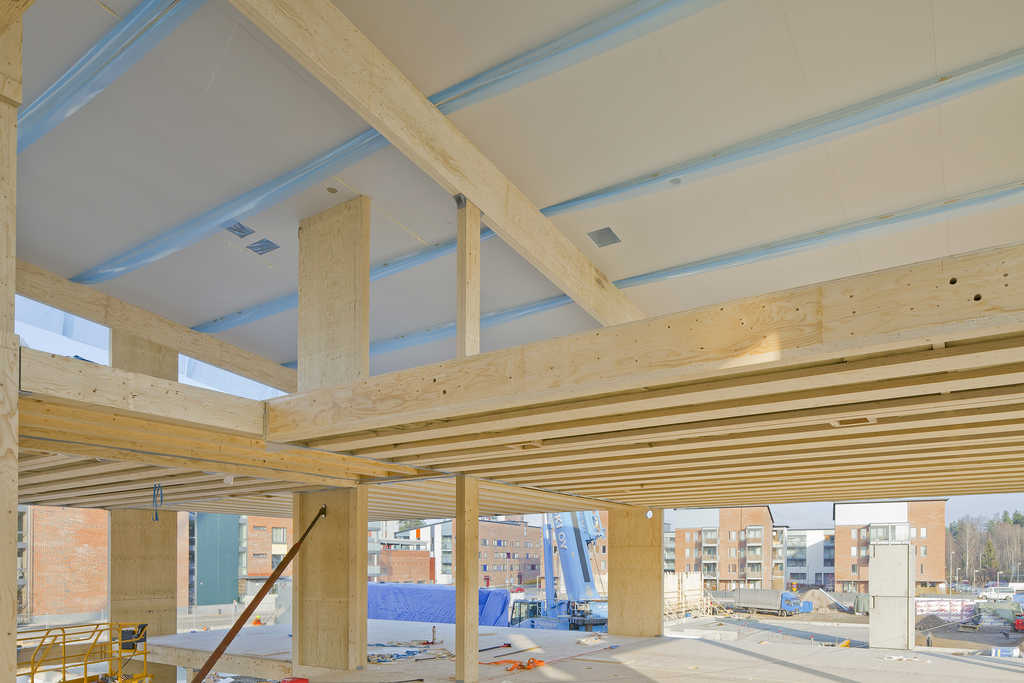 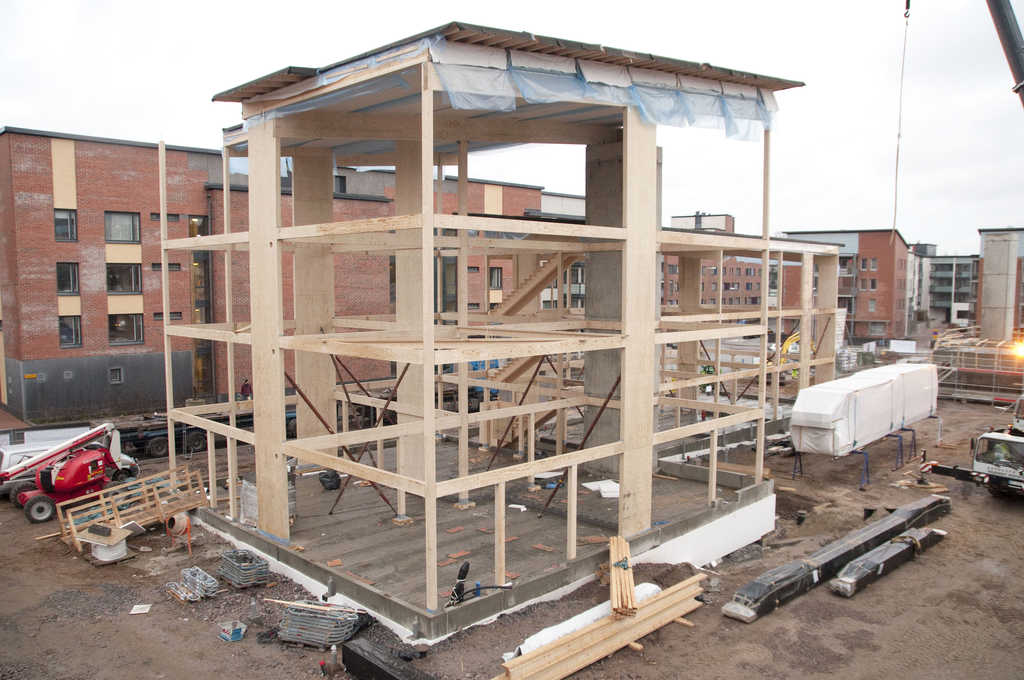 Kuva: Metsä Wood
Kuva: Metsä Wood
Rakennesuunnittelu
10
Betonirakenteilla jäykistetty puukerrostalo
Kuvassa on betonirakenteisella porrastornilla jäykistetty CLT-rakenteinen puukerrostalo
Porrastornien hyödyntäminen jäykistyksessä edellyttää, että huoneistot on suunniteltu sen ympärille
Välipohjalaatastot tulee voida kiinnittää porrastorniin
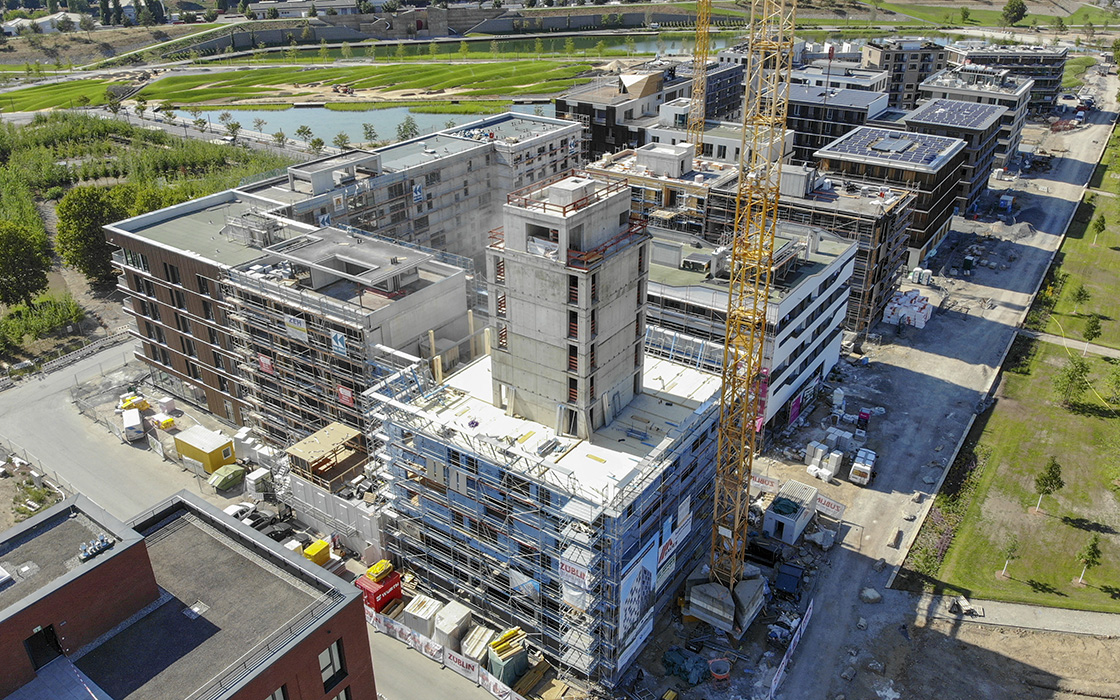 Kuva: bauart-konstruktion.de
Rakennesuunnittelu
11
Jäykistyksen vaikutus arkkitehtisuunnitteluun
Jäykistäviä seiniä tulee sijoittaa tasaisesti koko rakennuksen alueelle
Jäykistävissä seinissä tulee olla riittävän pitkä levytetty osuus
Jäykistävissä seinissä ei voi olla suuria aukkoja peräkkäin
Jäykistävien seinien tulee sijaita samalla kohdalla eri kerroksissa
Jäykistävien seinien tulee olla pituudeltaan suunnilleen samanlaisia, jotta vaakasiirtymissä ei ole suuria eroja
Rakennesuunnittelu
12
Jäykistyksen vaikutus arkkitehtisuunnitteluun
Välipohjien kantosuunnat tulisi valita siten, että välipohjat välittävät mahdollisimman paljon omapainoa jäykistäville seinille (ankkurointivoiman vähentäminen)
Puukerrostaloon ei voi tehdä välipohjilla suuria ulokkeita
Rakennetyypit ja liittymädetaljit sekä voimaliitostyypit tulee suunnitella luonnostasolle yhdessä rakennesuunnittelijan kanssa jo hankkeen alkuvaiheessa
Puukerrostalosta ei voi tehdä runkosyvyydeltään yhtä hoikkaa kuin betonikerrostalosta
Rakennesuunnittelu
13
Esimerkki jäykistävien seinien sijoittelusta
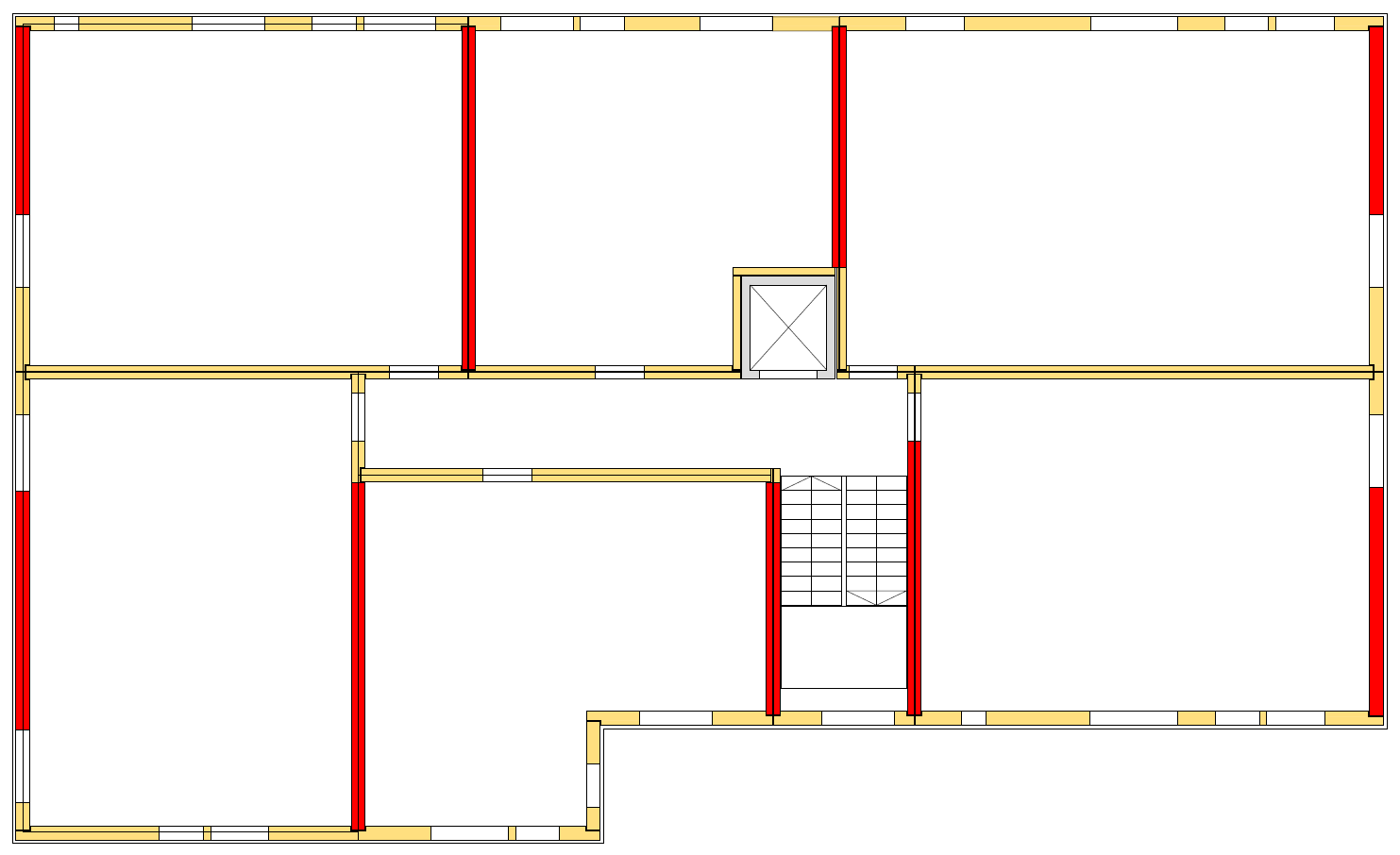 Rakennesuunnittelu
14
Välipohjan toiminta yleisesti
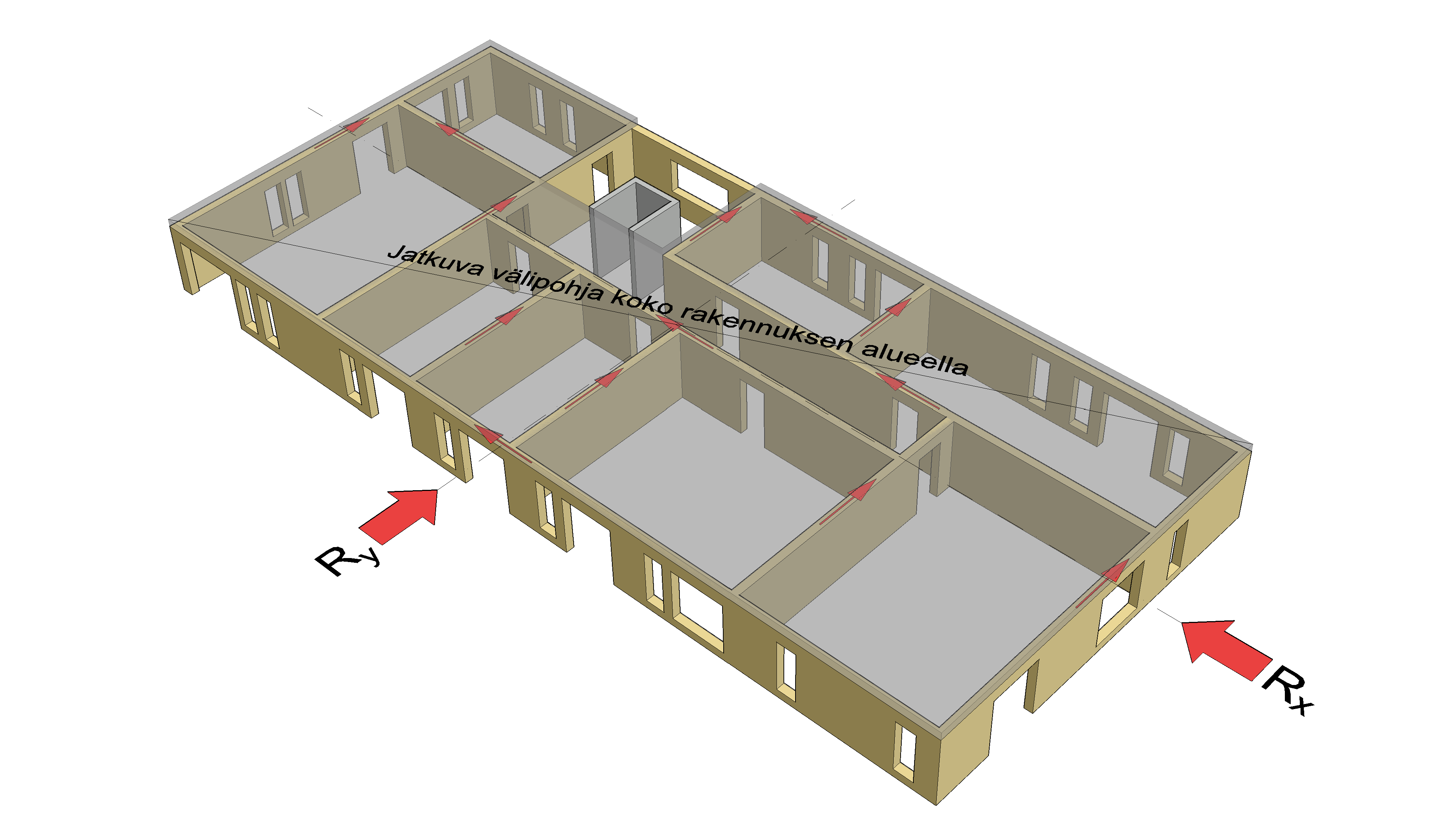 Välipohjan jäykistystekninen toiminta on keskeisessä osassa kerrostalon jäykistämisessä
Betonirakennuksessa välipohjaa käsitellään tavallisesti yhtenäisenä jäykistävänä levynä, joka jakaa vaakakuormituksen jäykistäville seinille
Jäykistävät seinät vastaanottavat vaakakuormituksen seinien jäykkyyksien suhteessa
Rakennesuunnittelu
15
Joustamattoman välipohjan toiminta
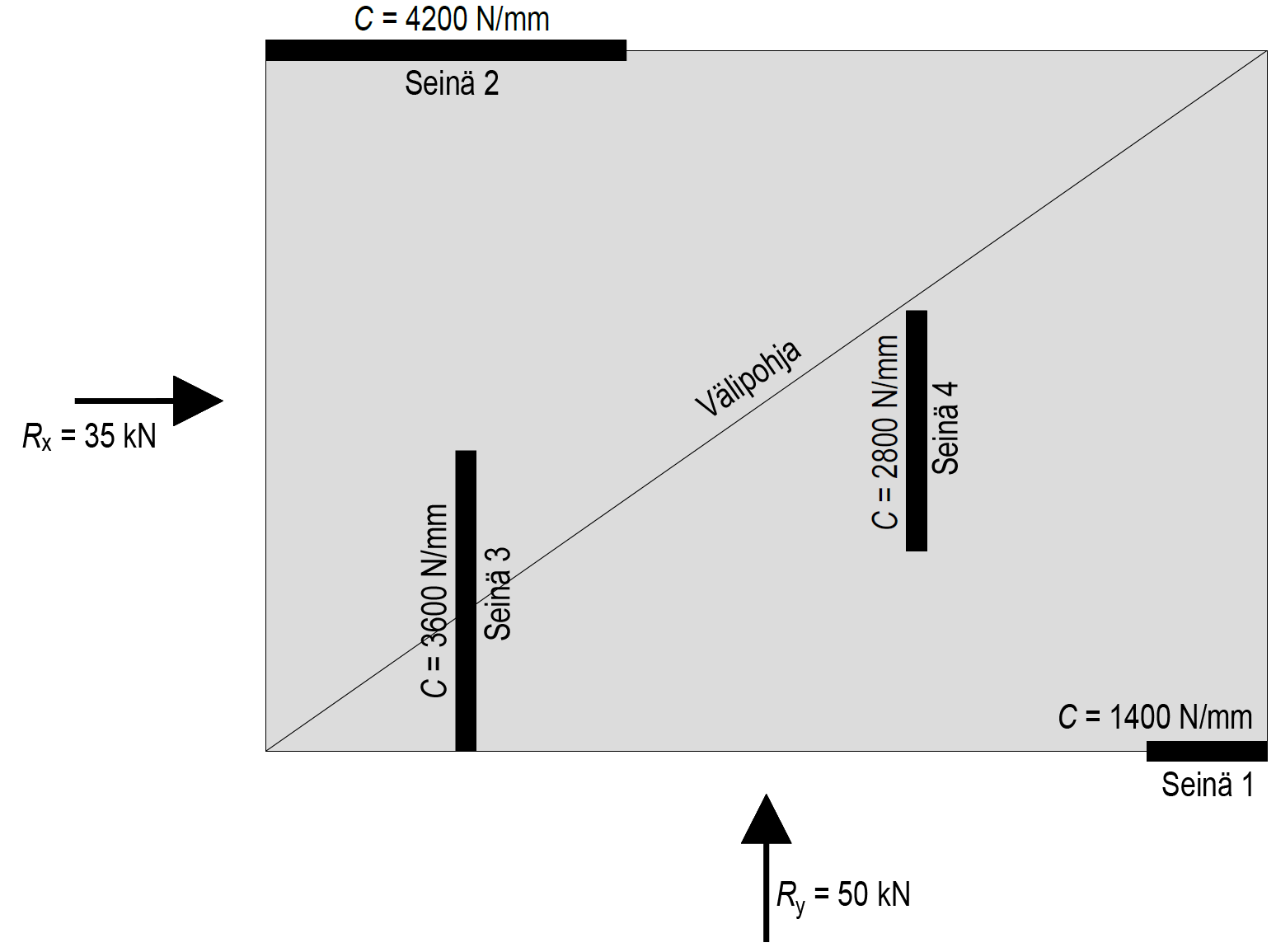 Joustamaton välipohja mitoitetaan toimimaan yhtenäisenä kappaleena, joka jakaa vaakakuormituksen resultantit jäykistäville seinille 
Jäykistävien seinien kuormitus saadaan määritettyä seinien jäykkyyksien ja välipohjan vääntökeskiön avulla
Rakennesuunnittelu
16
Joustamattoman välipohjan toiminta
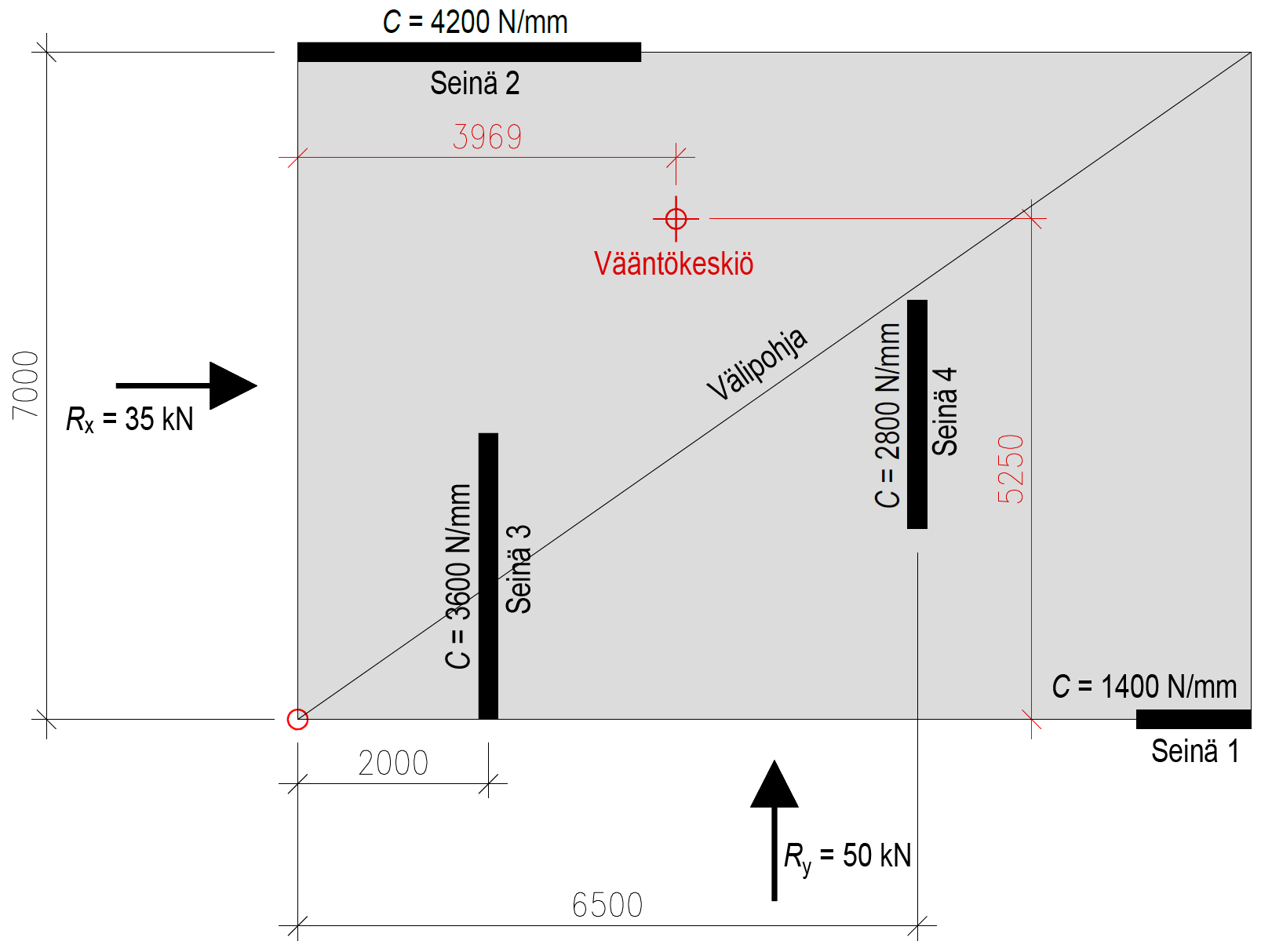 Vääntökeskiön määrittämisessä huomioidaan sekä x- että y-suuntaiset seinät
Rakennesuunnittelu
17
Joustamattoman välipohjan toiminta
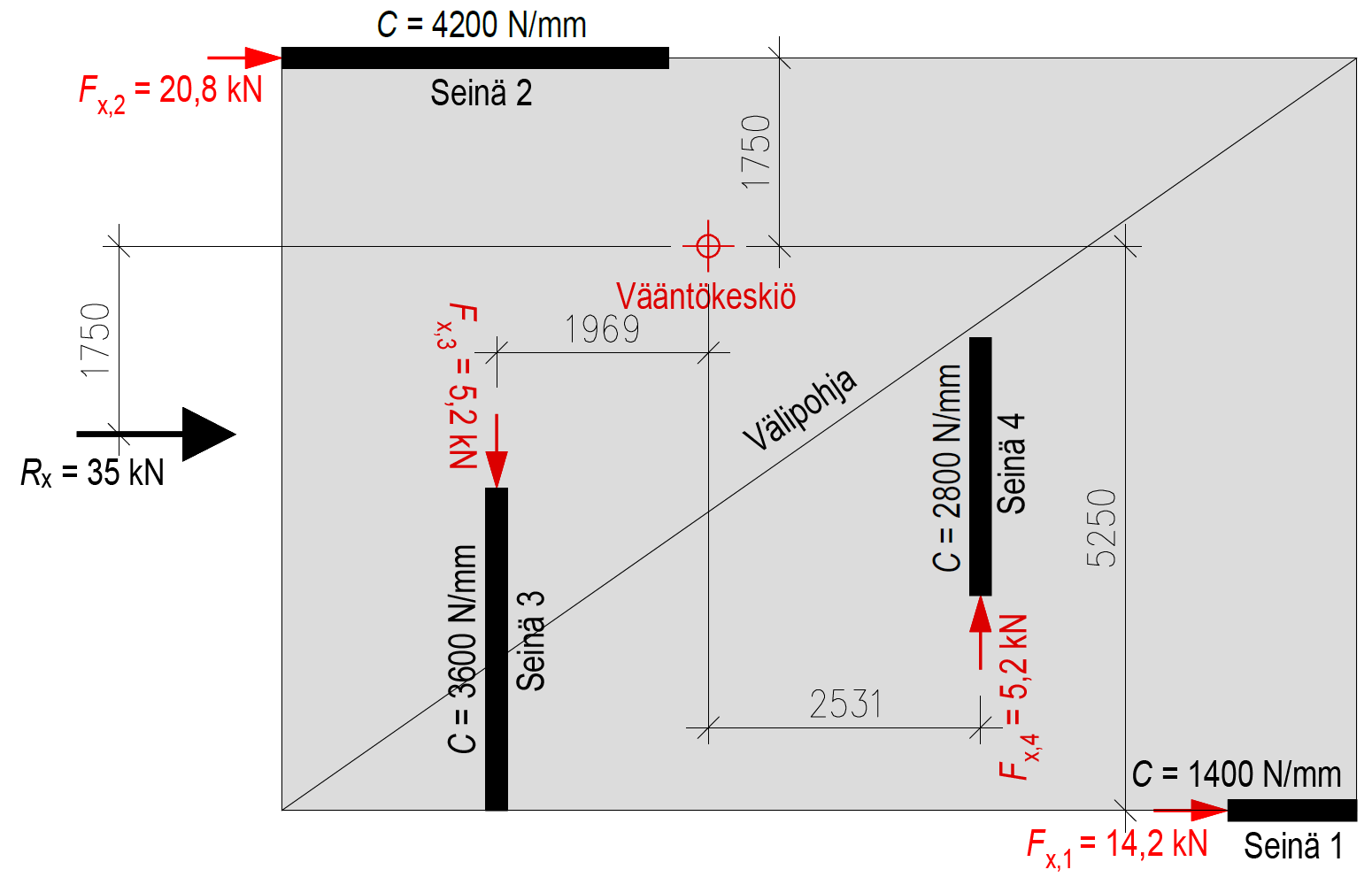 Rakennesuunnittelu
18
Joustamattoman välipohjan toiminta
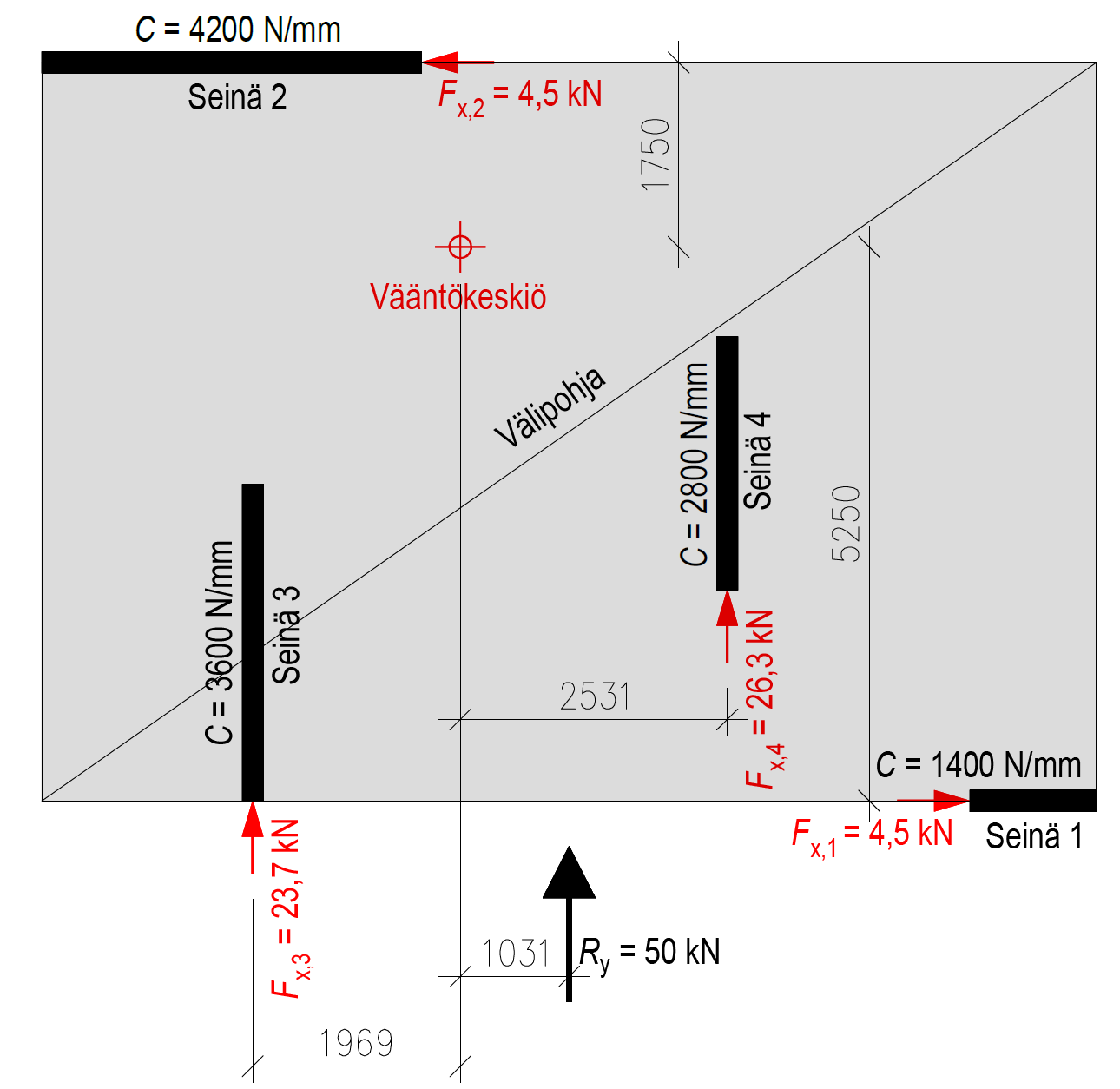 Rakennesuunnittelu
19
Joustamattoman välipohjan toiminta
Kuvan välipohja on joustamaton jäykkä kappale
Ulkoinen kuormitus jakautuu jäykistäville seinille niiden jäykkyyksien suhteessa
Välipohjan tulee täyttää jäykkyysvaatimus, jotta välipohjaa voidaan käsitellä jäykkänä kappaleena
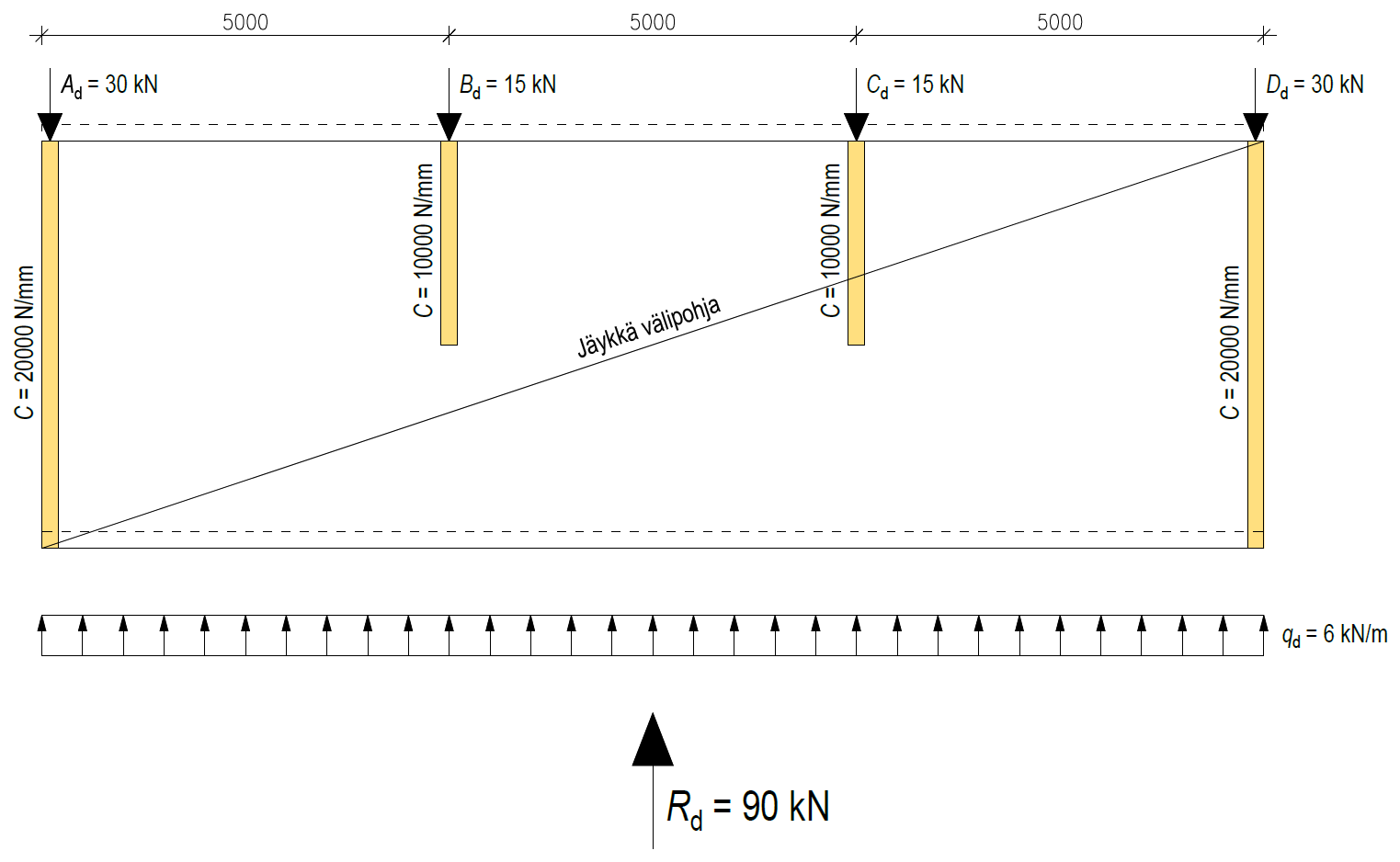 Rakennesuunnittelu
20
Välipohjan jäykkyysvaatimus
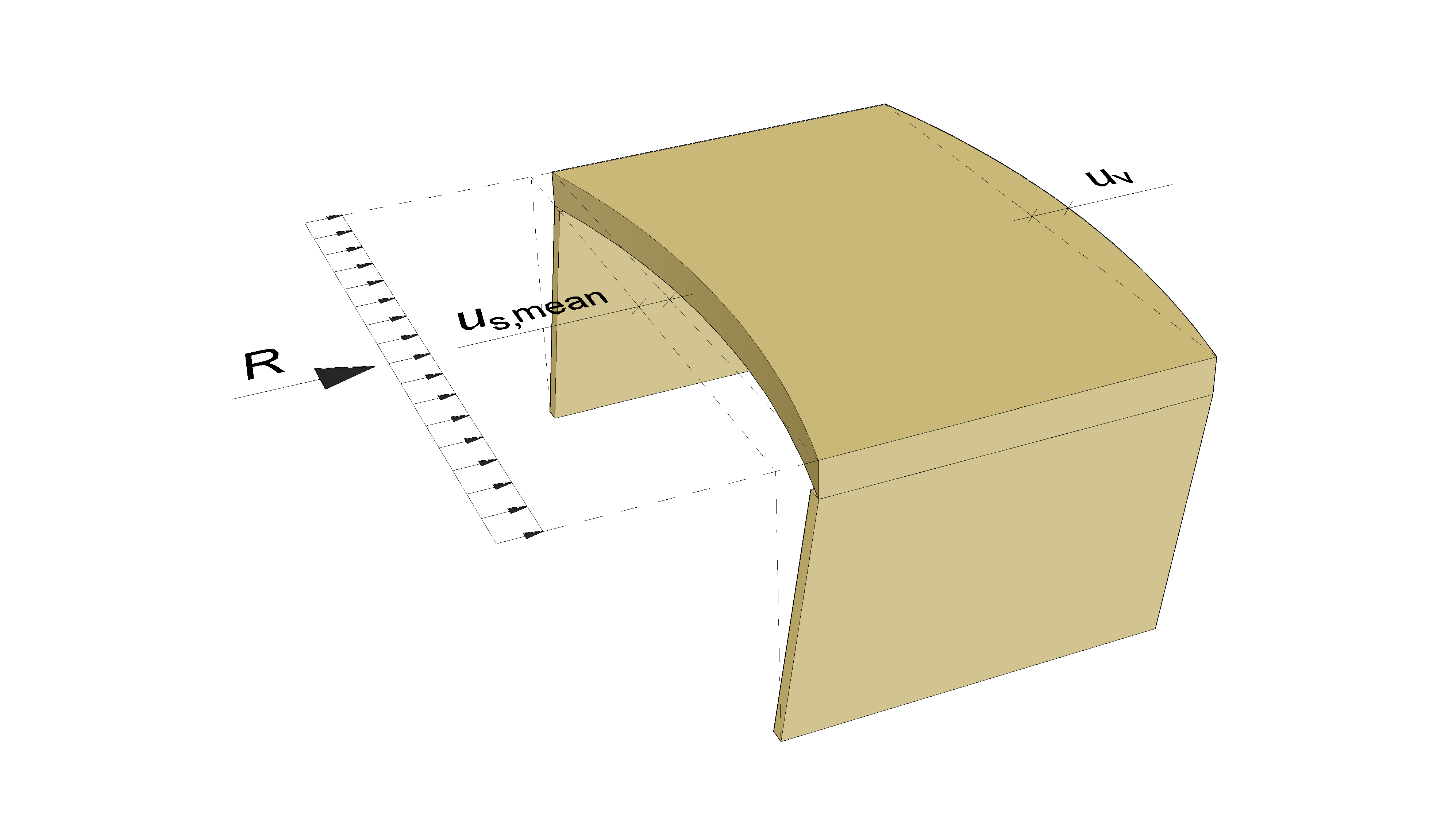 Maailmalta löytyy erilaisia ohjeita välipohjan jäykkyyden ja jäykistä-vien seinien jäykkyyden suhteelle
Esimerkki
Joustamaton välipohja (rigid)
uv ≤ 0,5∙us,mean
Jäykkä välipohja (stiff)
0,5∙us,mean < uv ≤ 2,0∙us,mean
Joustava välipohja (flexible)
uv > 2,0∙us,mean
uv = välipohjan siirtymä
us,mean = seinien keskimääräinen vaakasiirtymä
Rakennesuunnittelu
21
Joustavan välipohjan toiminta
Kuvan välipohja on joustava 
Jäykistävän välipohjan jäykkyys C vaikuttaa seinien kuormitukseen
Jäykistävien seinien jäykkyys C vaikuttaa seinien kuormitukseen
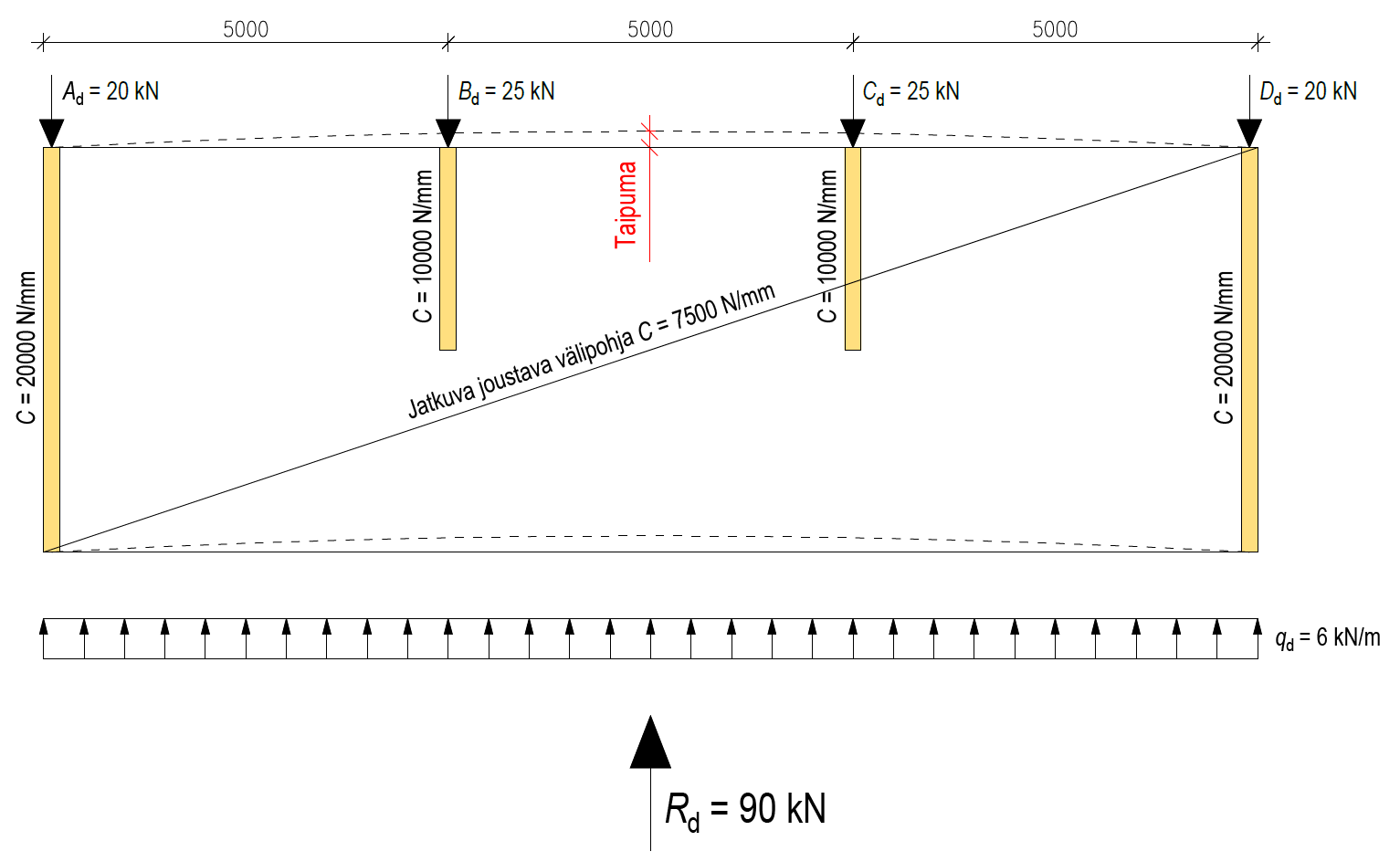 Rakennesuunnittelu
22
Osista koostuvan välipohjan toiminta
Kuvan välipohja koostuu useammasta itsenäisesti toimivasta osasta
Jäykistävien seinien jäykkyys C ei vaikuta seinien kuormitukseen
Ulkoinen kuormitus jakautuu jäykistäville seinille niiden kuormitusalueiden mukaan
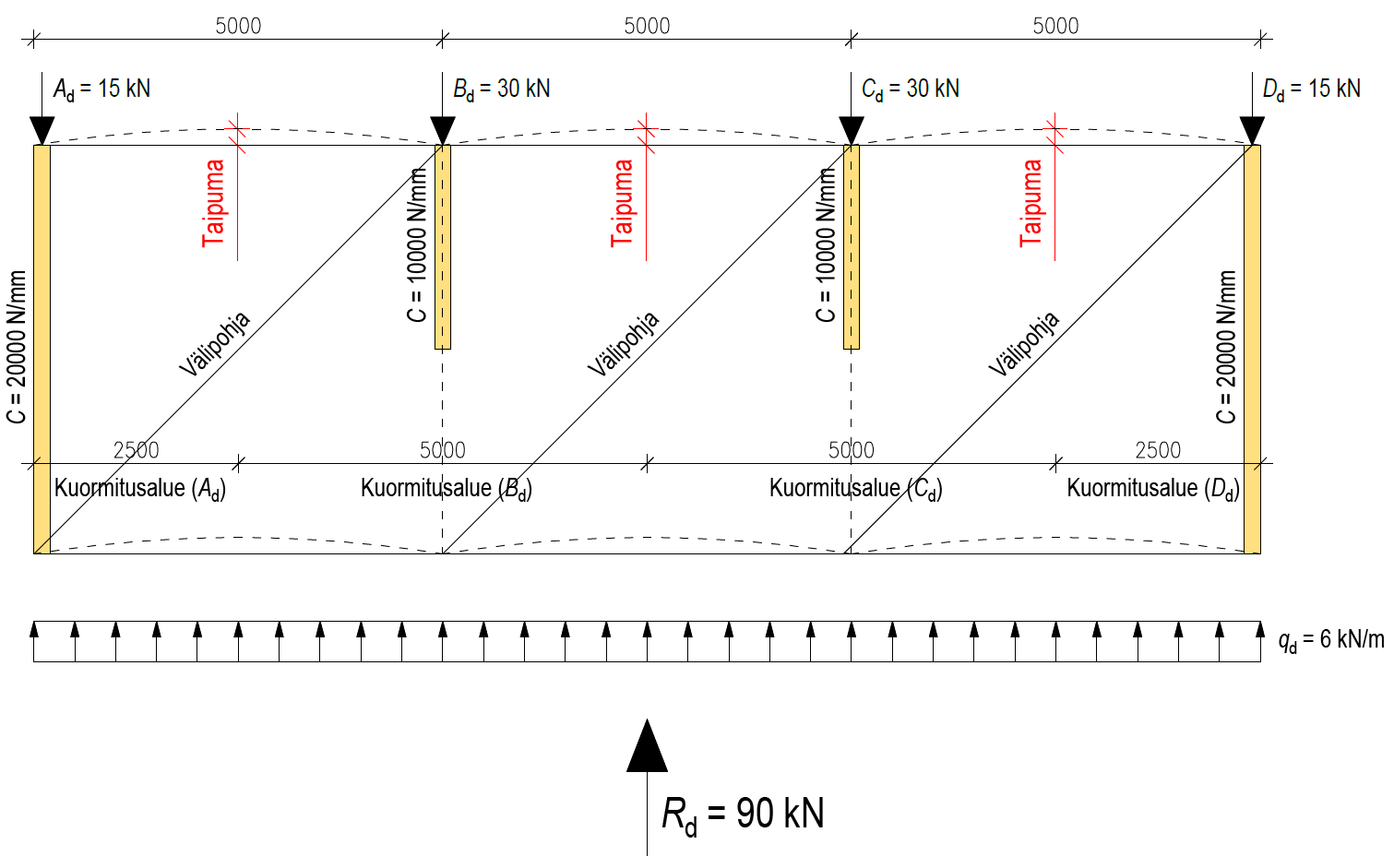 Rakennesuunnittelu
23
Puuvälipohjat
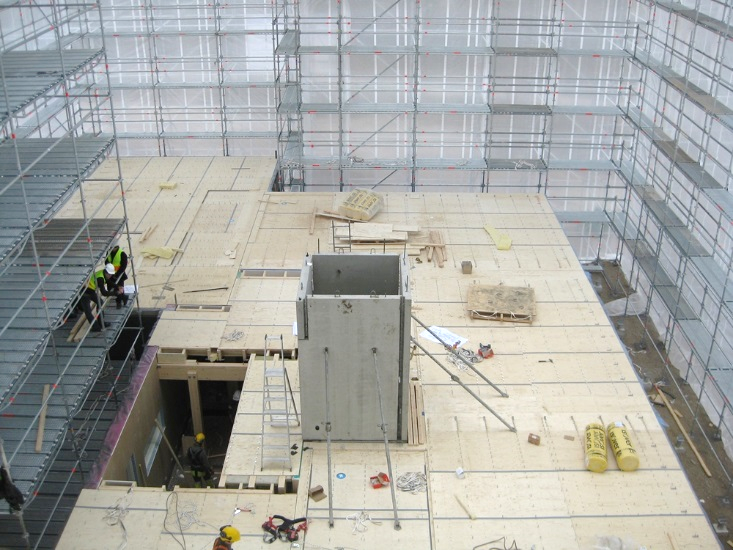 Puuvälipohjat käsitellään joustavana rakennusosana (flexible)
Puuvälipohjissa on paljon mekaanisia liittimiä (joustavat liitokset)
Puuvälipohjasta ei voida tehdä huoneistosta toiseen jatkuvaa ja joustamatonta välipohjaa
Akustiikka
Värähtely
Paljon komponentteja ja joustavia liitoksia
Kuva: Puuinfo
Rakennesuunnittelu
24
Puuvälipohjat
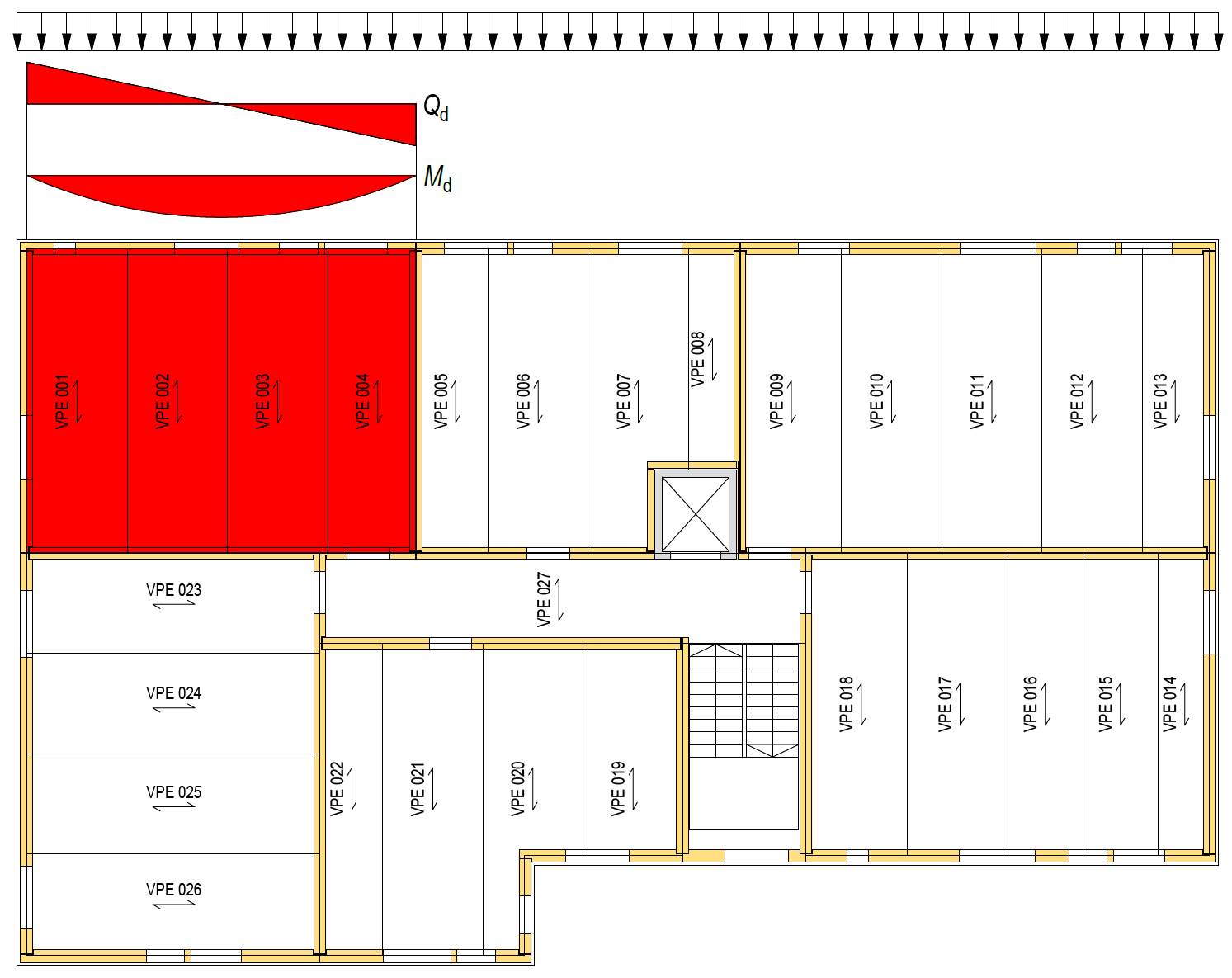 Puukerrostalossa välipohjista suunnitellaan huoneistokohtaisia jäykistäviä välipohjia
Huoneistokohtainen välipohja toimii yksiaukkoisen palkin tapaan
Huoneistokohtainen välipohja siirtää vaakakuormituksen jäykistäville seinille
Ulkoseinät
Huoneistojen väliset seinät  (runkopuolisko)
Rakennesuunnittelu
25
Puuvälipohjat
Huoneistokohtaisissa jäykis-tävissä välipohjissa tulee olla paarteet kaikilla sivuilla
Aukkojen reunoissa ja välipohjan sisänurkissa paarteet tulee ank-kuroida jäykistävään levytykseen 
Jäykistävät välipohjat tulee kiin-nittää toisiinsa siten, että muo-dostuu yksi välipohjakokonai-suus
Kiinnitysten vaikutus akustiikkaan tulee tutkia
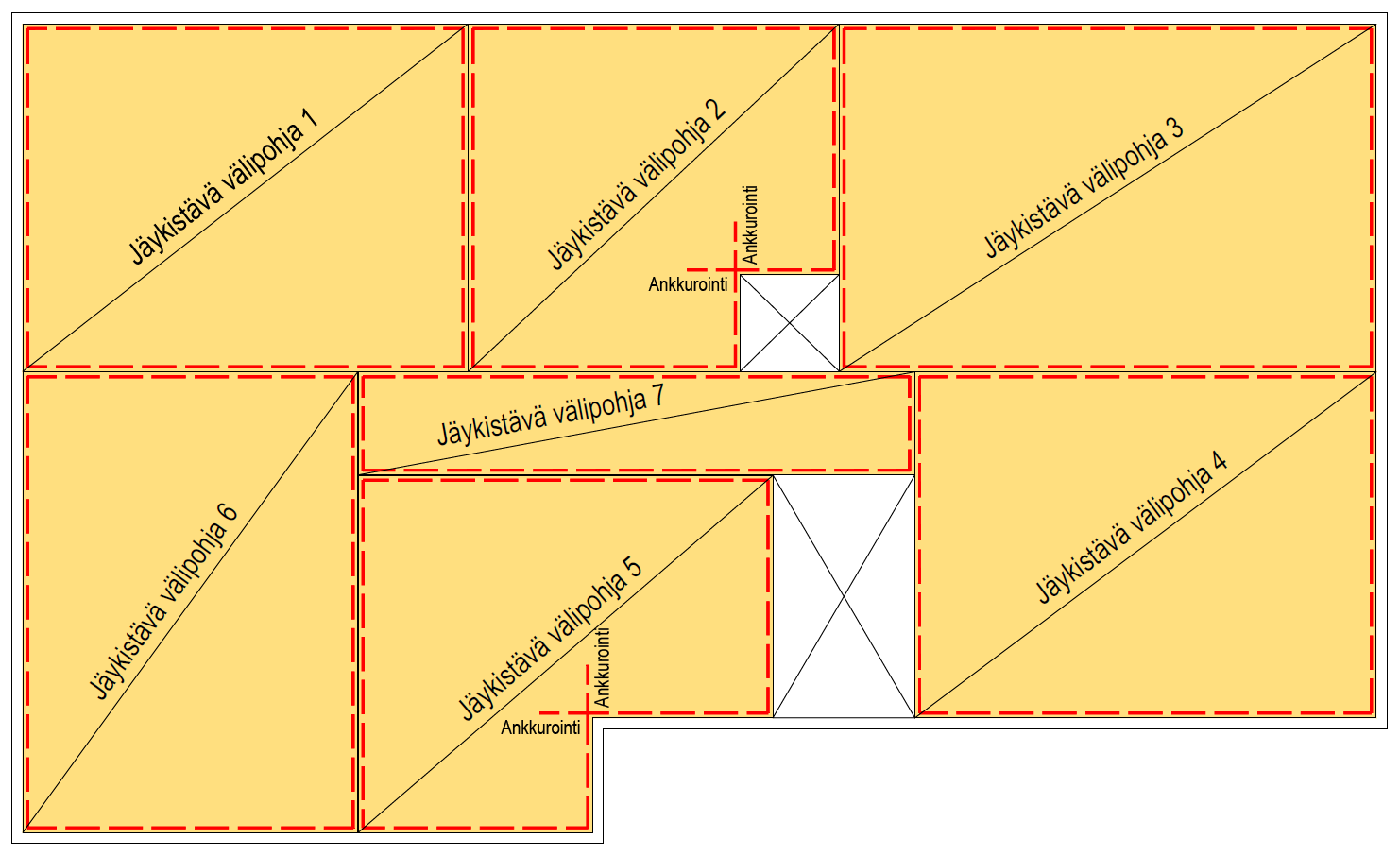 Rakennesuunnittelu
26
Puuvälipohjat
Itsenäisistä jäykistävistä välipohjista koostuva kokonaisuus on hyvä ratkaisu onnettomuustilanteen varalle
Onnettomuustilanteessa vaurioituvan huoneiston viereiset jäykistävät rakenteet ovat toimintakykyisiä
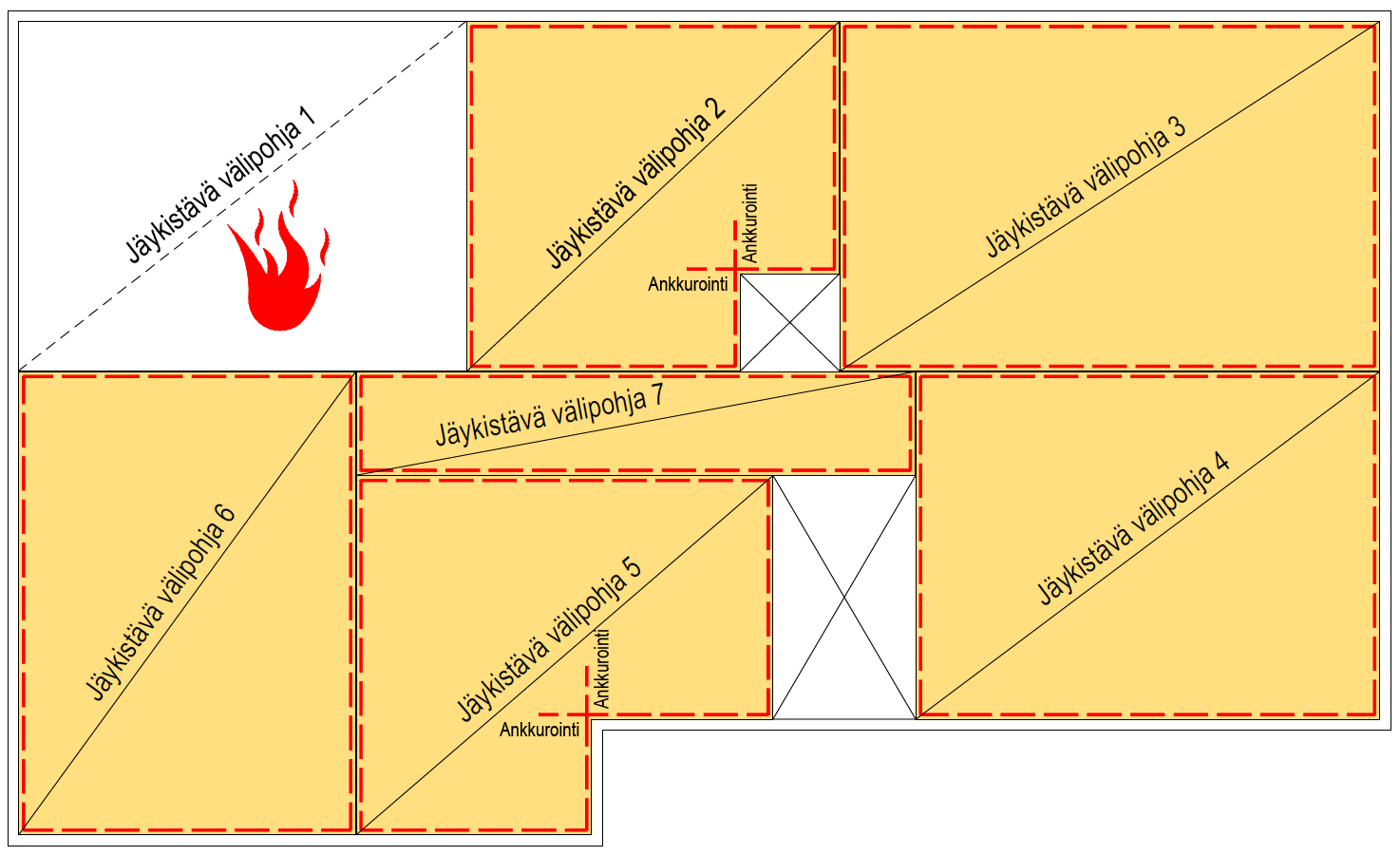 Rakennesuunnittelu
27
Jäykistävät seinät
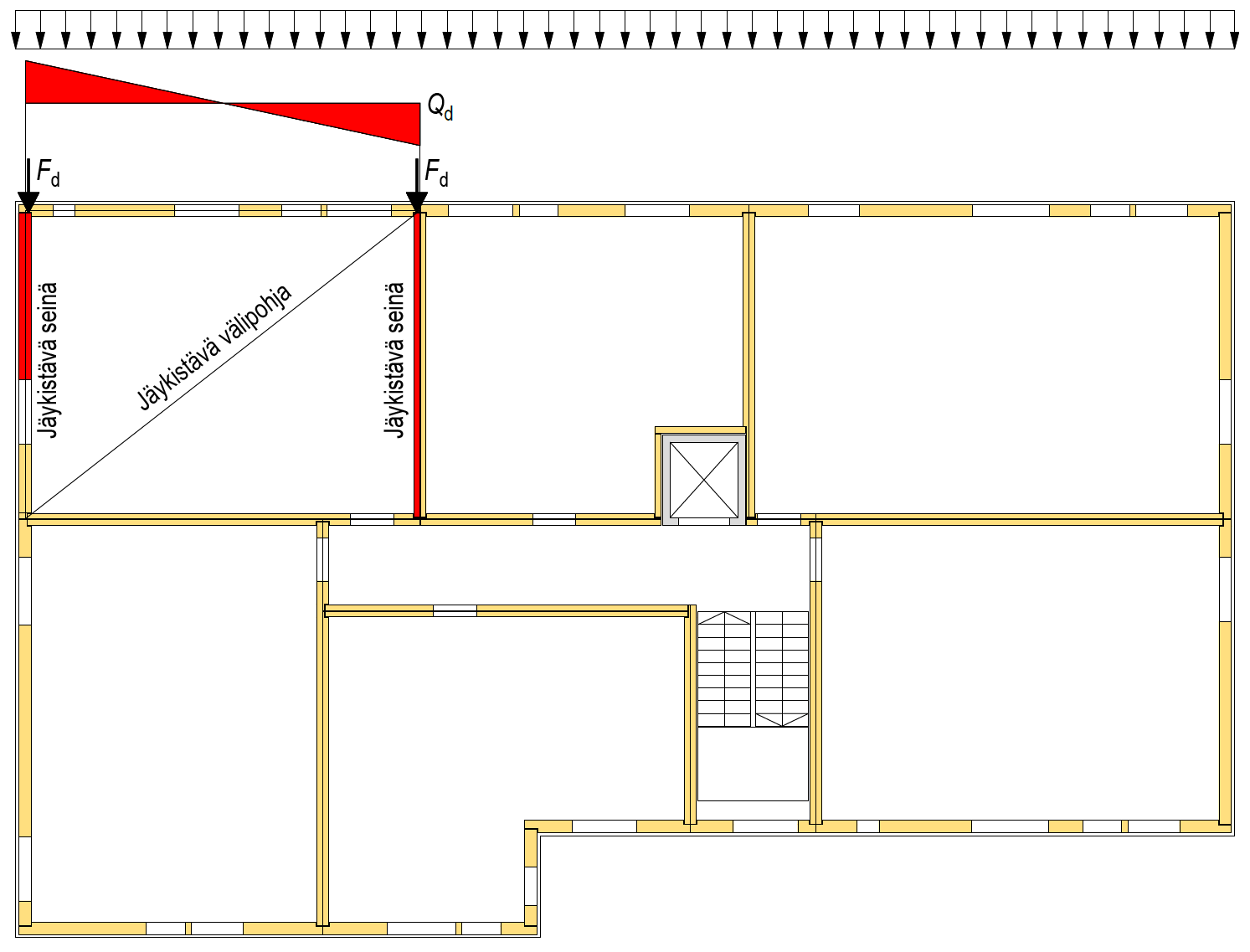 Huoneistokohtainen jäykistävä välipohja välittää vaakakuormituksen jäykistäville seinille
Seinien jäykkyys tulee suunnitella siten, että välipohjaan ei tule merkittävää kiertymää seinien joustavuudesta
Rakennesuunnittelu
28
Jäykistävät seinät
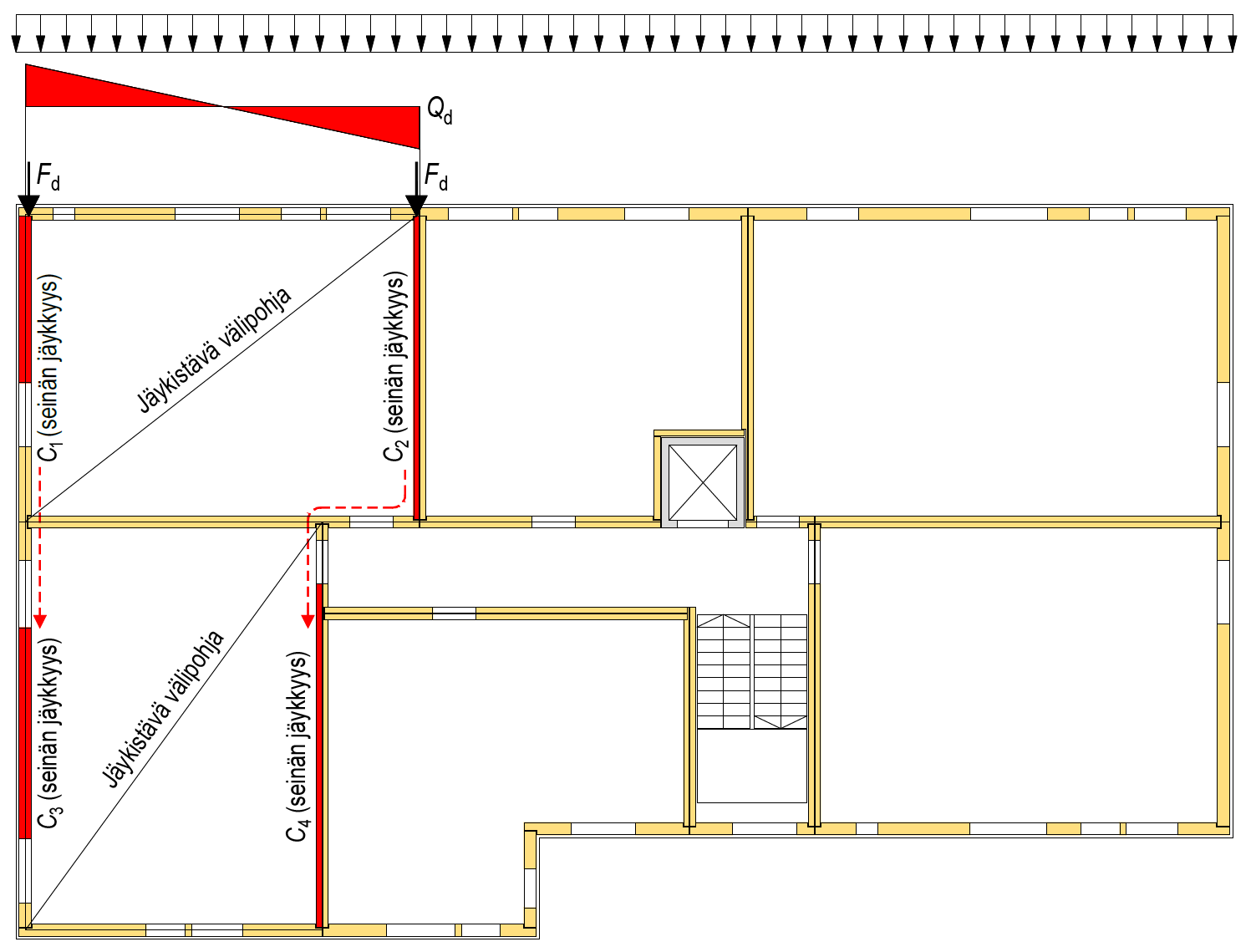 Vaakakuormitusta voidaan jakaa välipohjien avulla huoneistokoh-taisen jäykistävän rakennekoko-naisuuden ulkopuolisille jäykis-täville rakenteille
Kuormitus jaetaan seinien jäyk-kyyksien suhteessa huomioiden kaikki joustavat rakenneosat kuor-mansiirtoreitillä
Välipohjien kytkennässä toisiinsa tulee huomioida akustiset seikat
Rakennesuunnittelu
29
Jäykistävät seinät
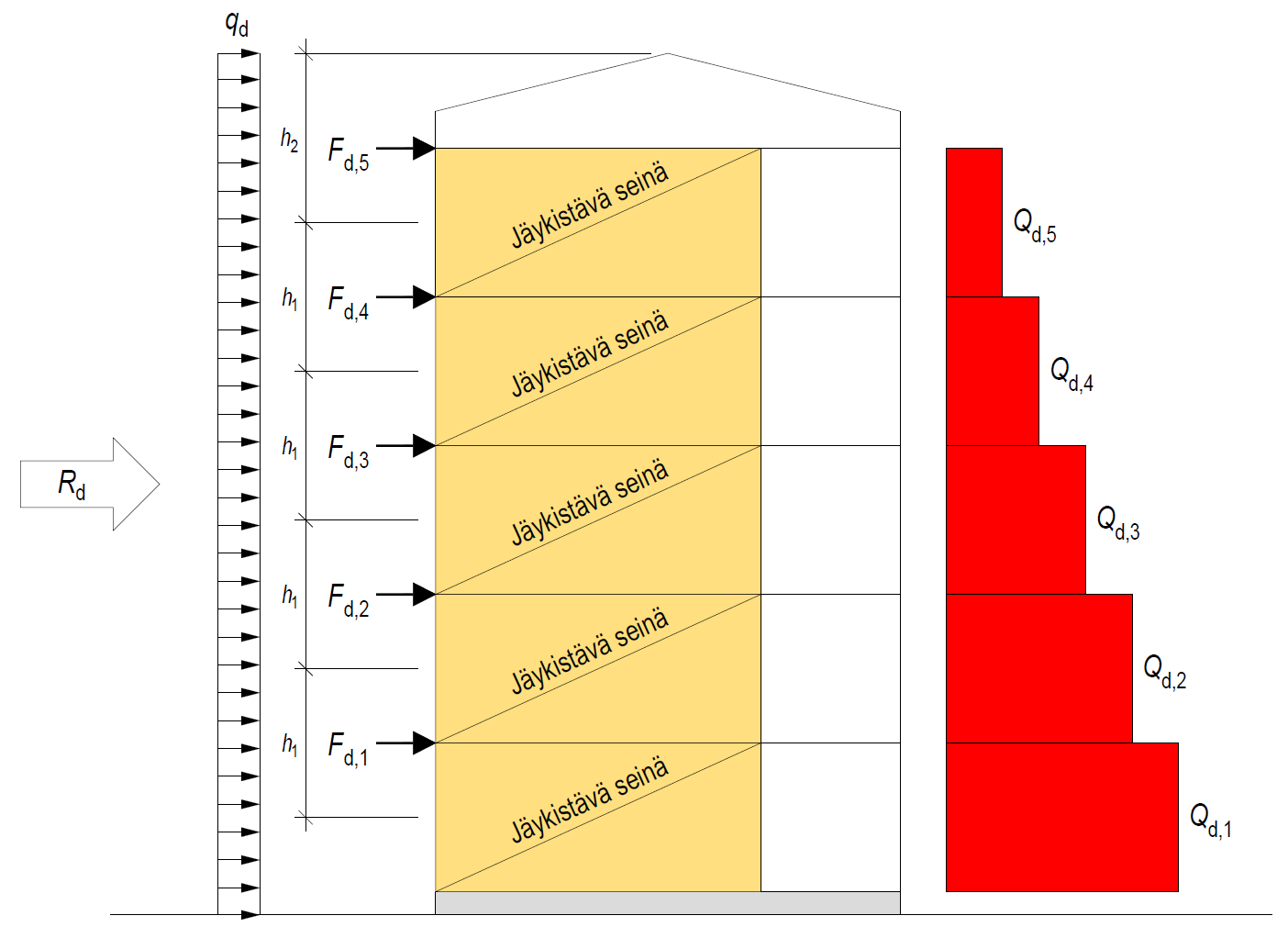 Jäykistävien seinien vaakakuormitus koostuu
Tuulikuormasta
Lisävaakavoimasta
Pienempää lisävaakavoimaa voidaan käyttää, mikäli mittaamalla varmistetaan, että asetettu vinoustoleranssi on kerroksittain saavutettu
Jäykistävien seinien leikkausvoima kasvaa perustuksille mentäessä
Rakennesuunnittelu
30
Jäykistävät seinät
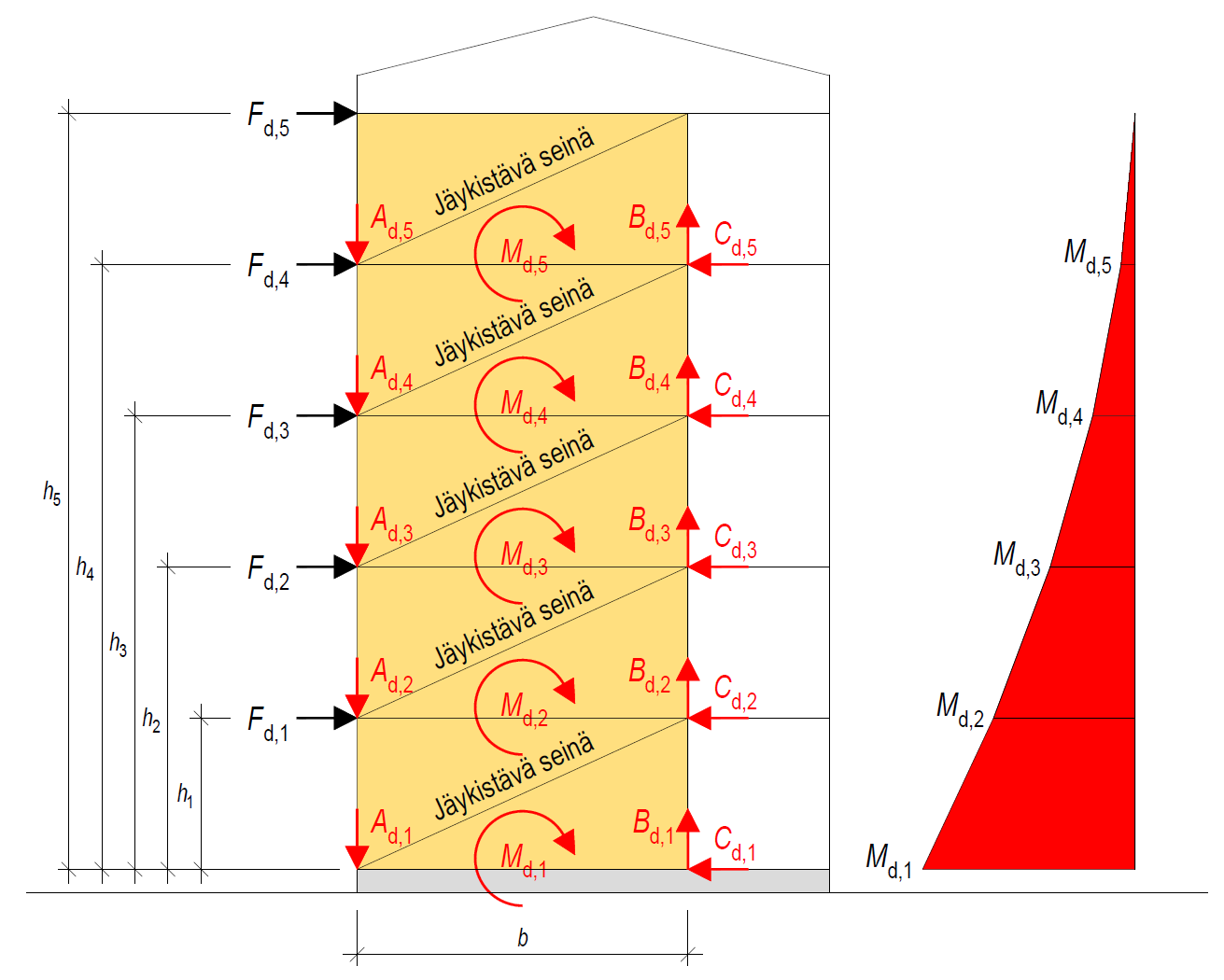 Ulkoisen vaakakuormituksen aiheuttama jäykistävien seinien kaatava momentti kasvaa perustuksille mentäessä
Jäykistävät seinät tulee ankkuroida, mikäli omapaino ei pysty kumoamaan ankkurointivoimaa
Rakennesuunnittelu
31
Jäykistävät seinät
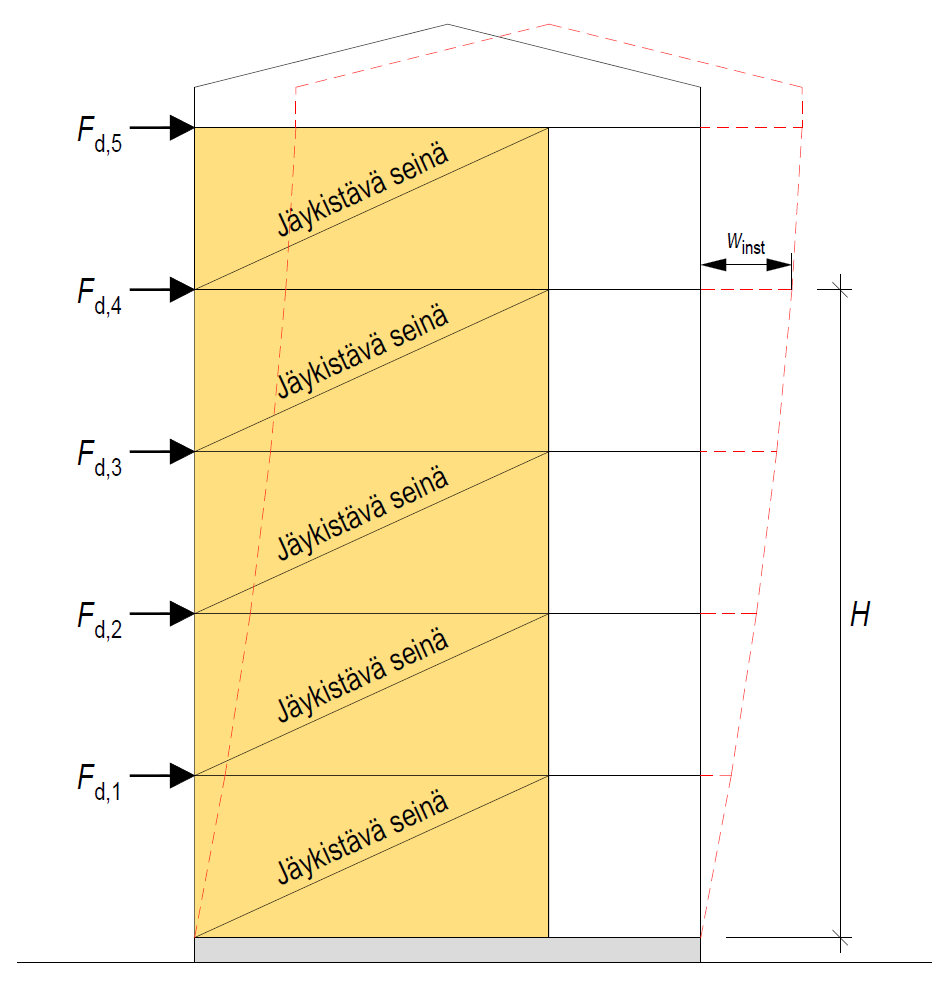 Rungon vaakasiirtymä muodostuu päällekkäisten jäykistävien seinien ja niiden liitosten vaaka-siirtymästä
Kerrostalossa vaakasiirtymä käyttörajatilassa saa olla enintään H/500 ylimmän kerroksen lattiatasolla (RIL 205)
Rakennesuunnittelu
32
Jäykistävien rakennusosien väliset liitokset
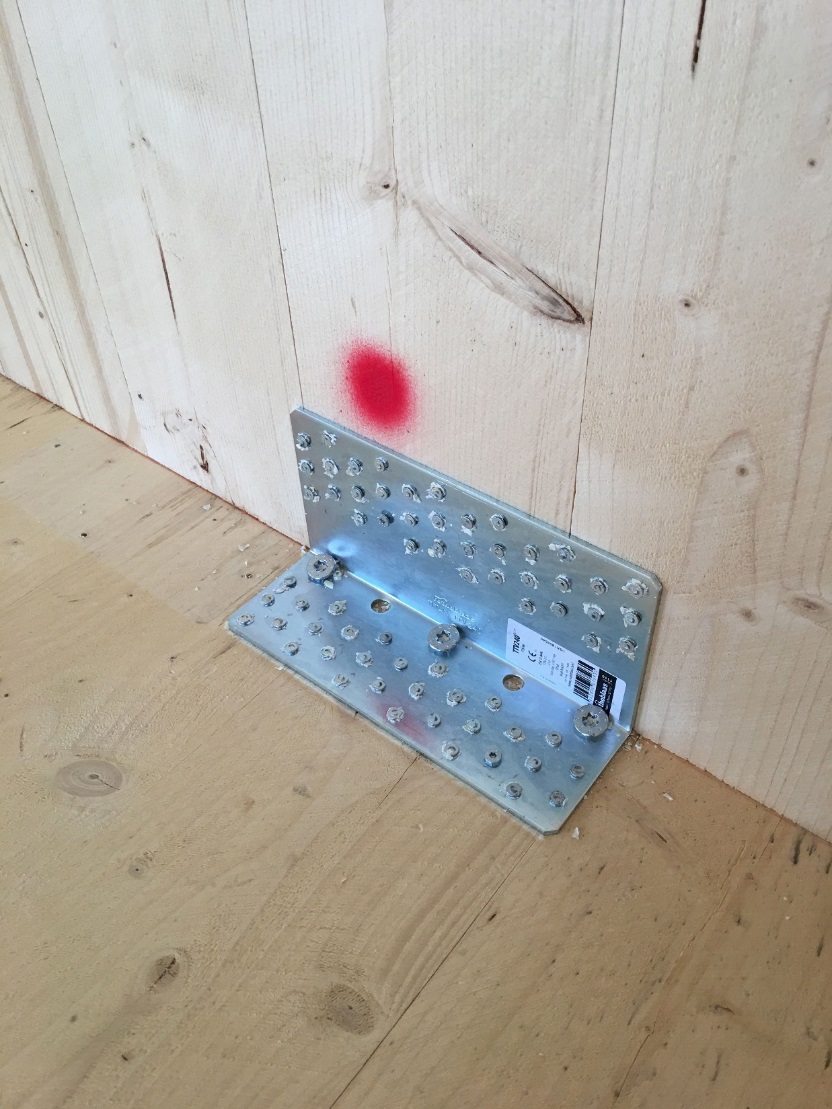 Jäykistävien rakennusosien liitoksiin syntyy suuria voimia
Liittymien suunnittelussa tulee huomioida mm. seuraavia
Liitoksen kestävyys ja jäykkyys
Voimien siirtoreitti jäykistävien rakennusosien välillä
Akustiset ja palotekniset seikat
Liitoksen valmistettavuus
Puurakenteiden kosteuseläminen
Kuva: Tero Lahtela
Rakennesuunnittelu
33
Jäykistävien rakennusosien väliset liitokset
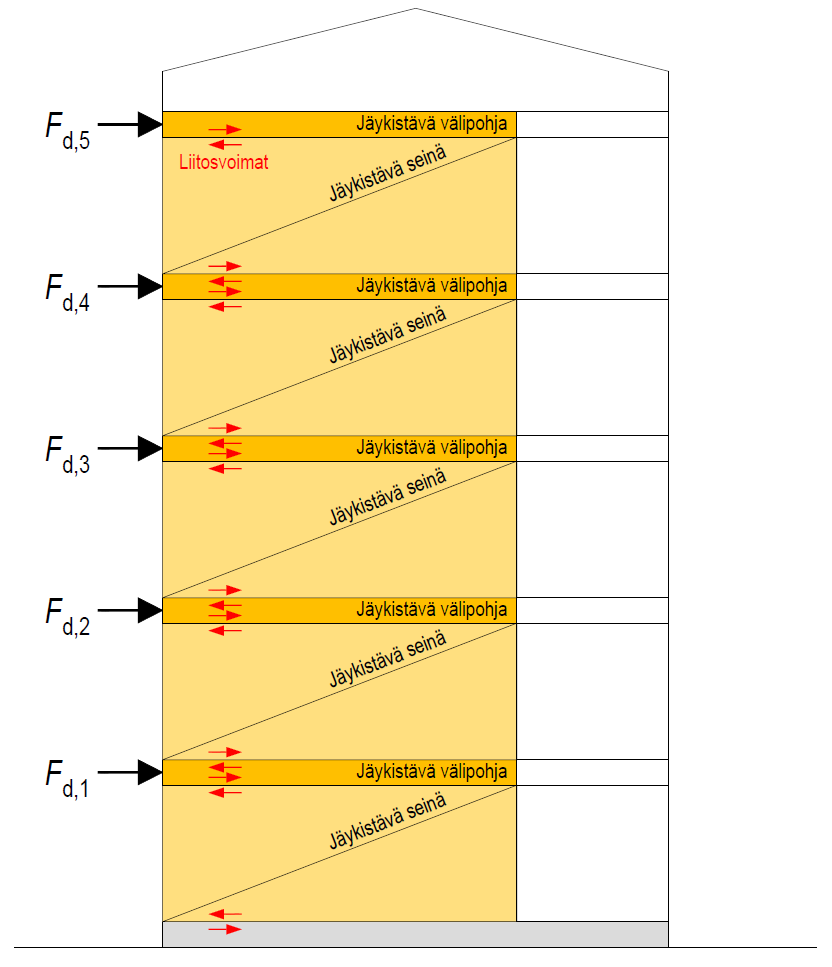 Jäykistävien seinien ja välipohjien välille syntyy suuria vaakavoimia, kun vaakakuormitusta siirretään perustuksille
Mitä useampia liitoksia jäykistävien rakennusosien välillä on, sitä haasteellisempaa liitosten rakennesuunnittelu on
Rakennesuunnittelu
34
Mitä korkeampi talo, sitä järeämmät liitokset
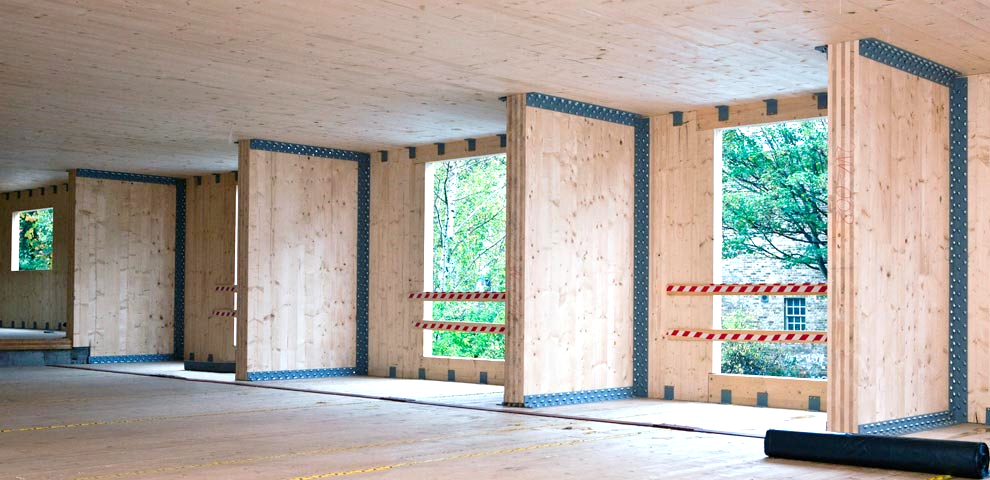 Kuva: KLH
Rakennesuunnittelu
35
Jäykistävien seinien ankkurointi
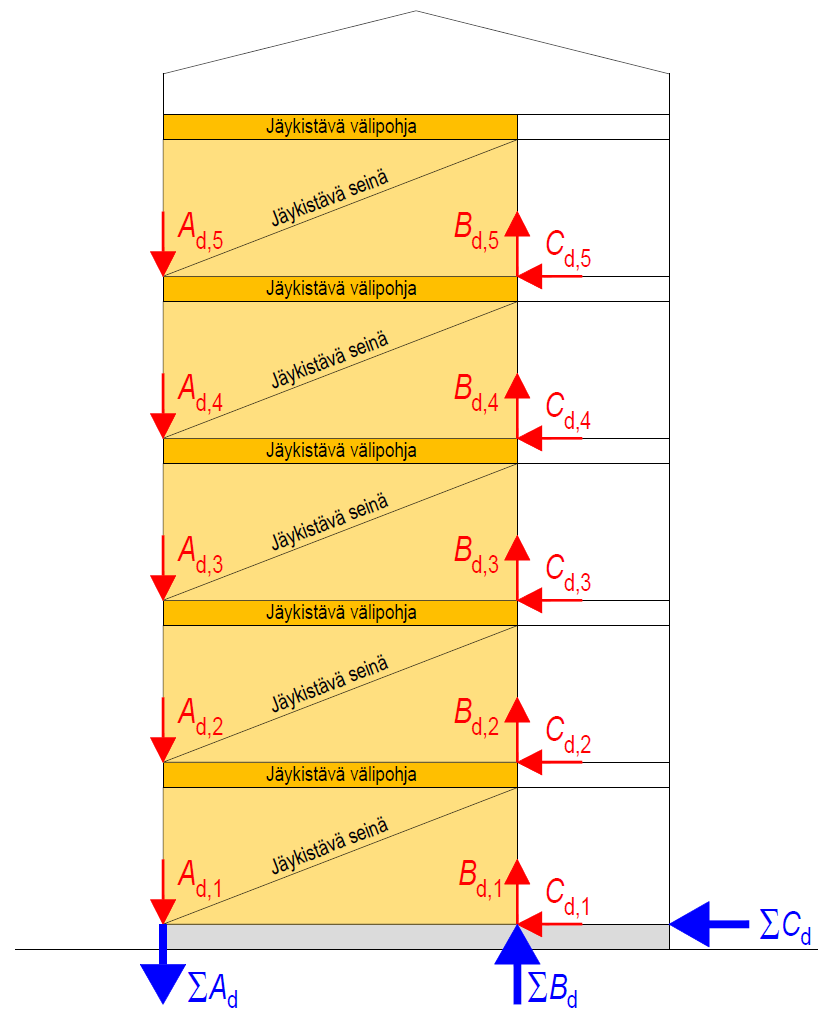 Rakennusosien keveydestä johtuen puukerrostalossa on haasteellista välttää jäykistävien seinien ankkurointi
Perustustasoon syntyvä ankkurointivoima saattaa kasvaa hyvin suureksi, koska se kertyy perustuksille kaikilta ankkurointia tarvitsevilta jäykistäviltä seiniltä
Rakennesuunnittelu
36
Jäykistävien seinien ankkurointi
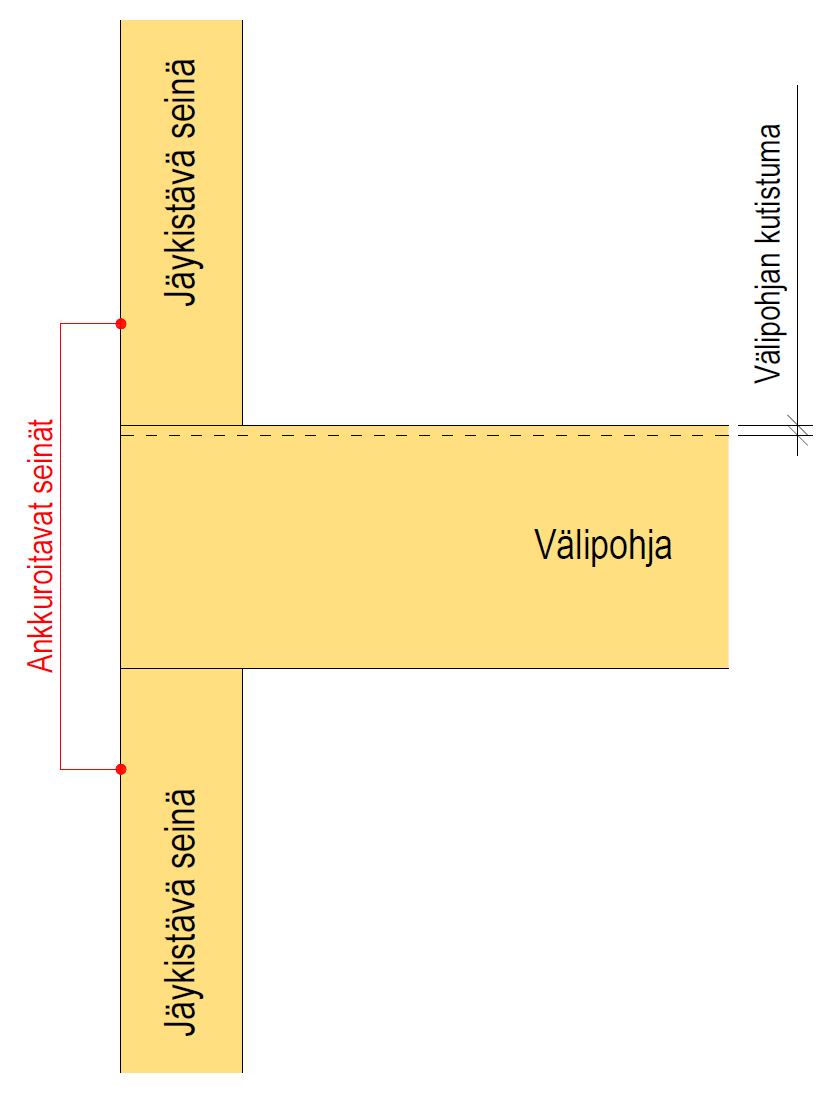 Ankkurointimenetelmää suunniteltaessa tulee tarkastella mm. seuraavia
Pysyykö ankkurointi toimintakykyisenä ajan kuluessa (ei saa löystyä)
Vaikuttaako välipohjan kutistuma ankkuroinnin ja liitososien toimintaan
Aiheuttaako ankkurointiosat poikittaista vetoa puurakenteeseen
Akustiset ja palotekniset seikat
Rakennesuunnittelu
37
Jäykistävien seinien ankkurointi
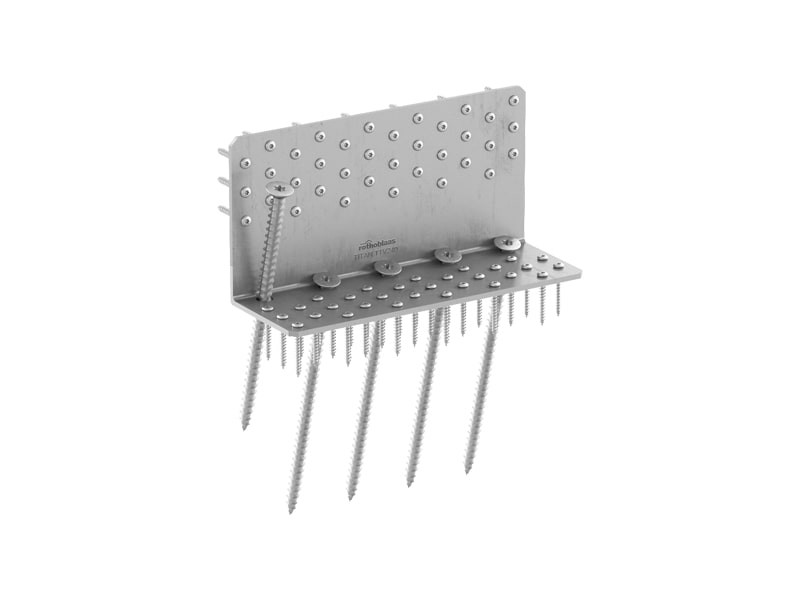 Kiinnikevalmistajilla on uusia ratkaisuja jäykistävien seinien liitoksiin, joilla voidaan vastaanottaa sekä leikkausvoimaa että ankkurointivoimaa
Välipohjan läpi kierretangoilla ankkuroitavia liitososia ei tule käyttää, koska välipohjan kutistuman seurauksena kierretankojen mutterit löystyvät
Kuva: Rothoblaas
Rakennesuunnittelu